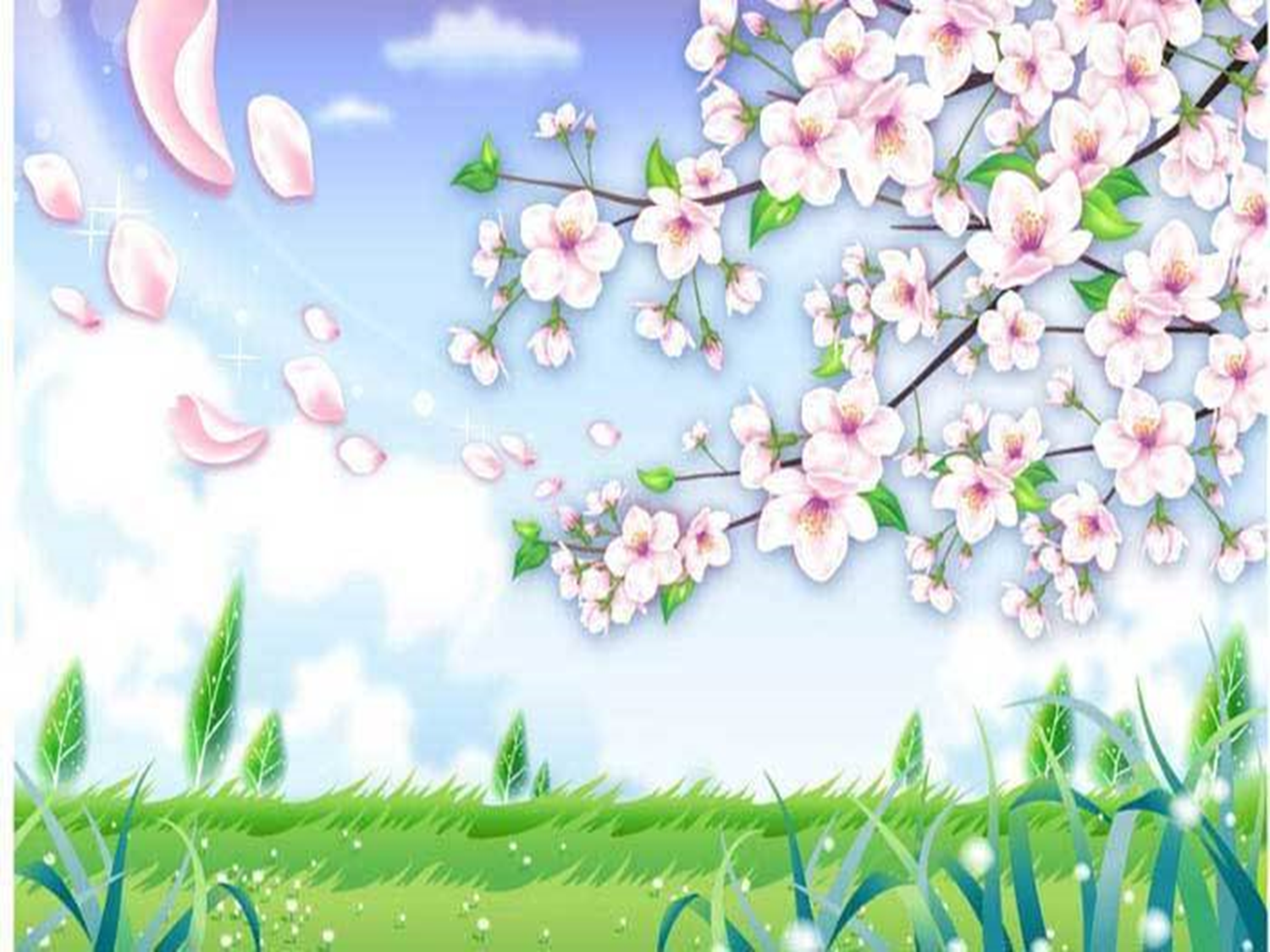 Chào mừng các con đến với tiết học ngày hôm nay
Môn: Tiếng Việt
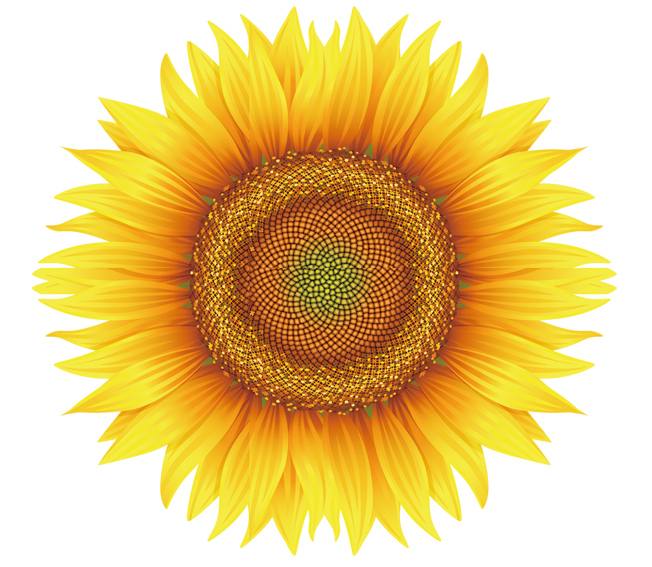 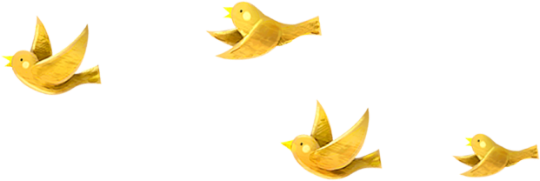 Ôn tập
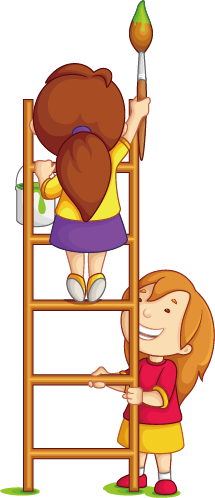 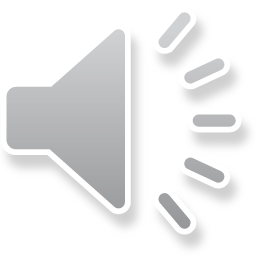 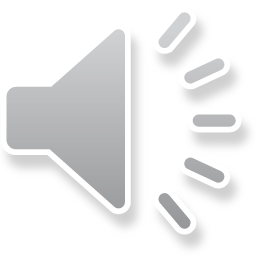 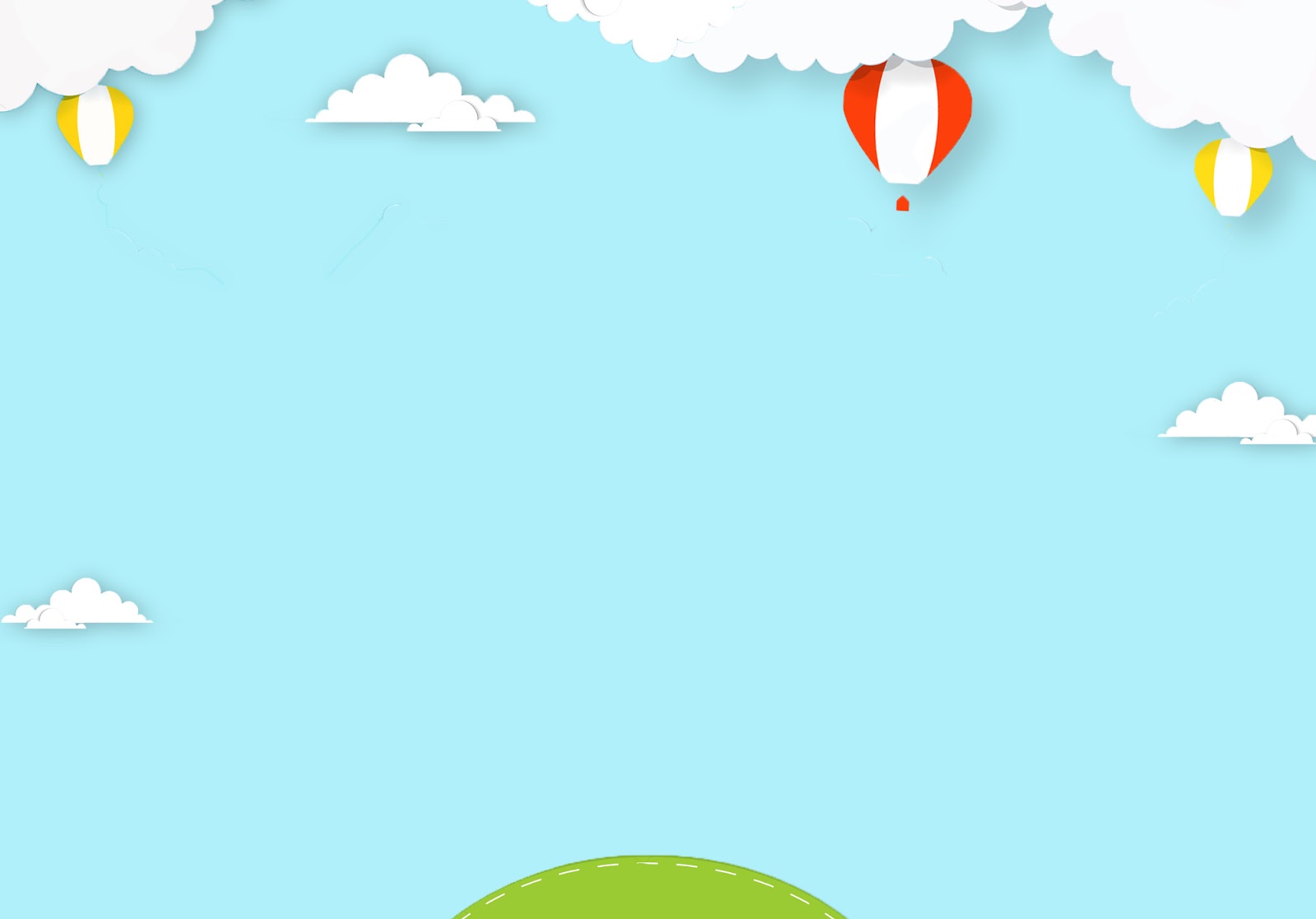 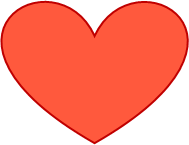 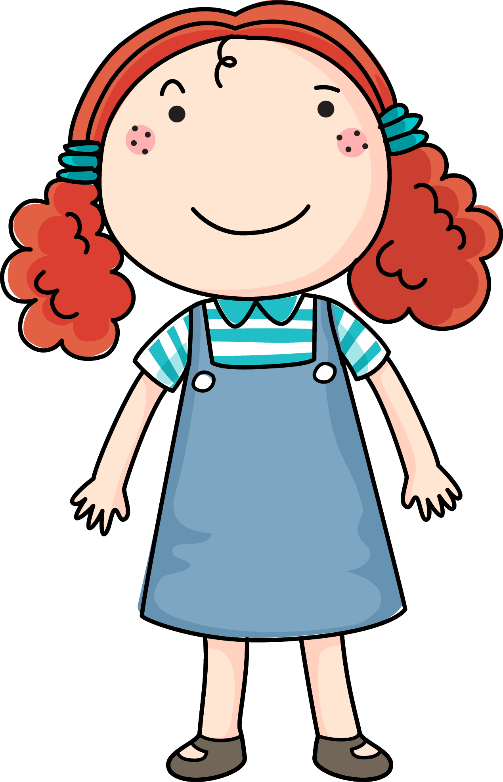 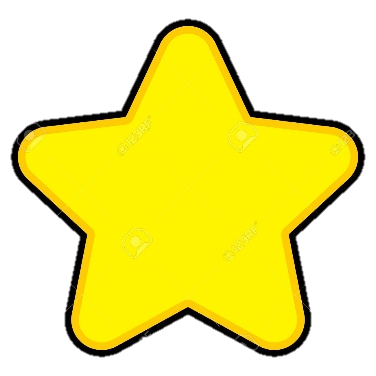 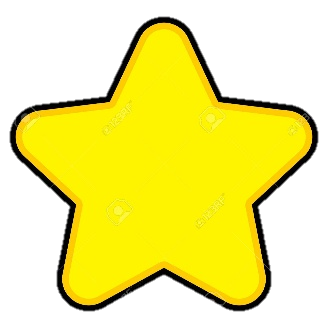 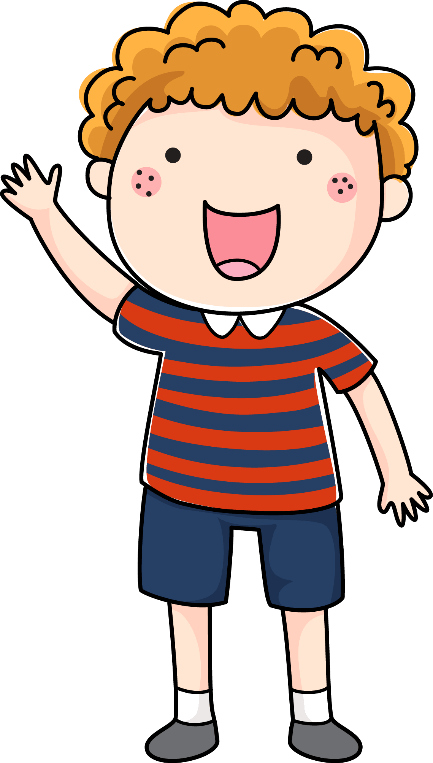 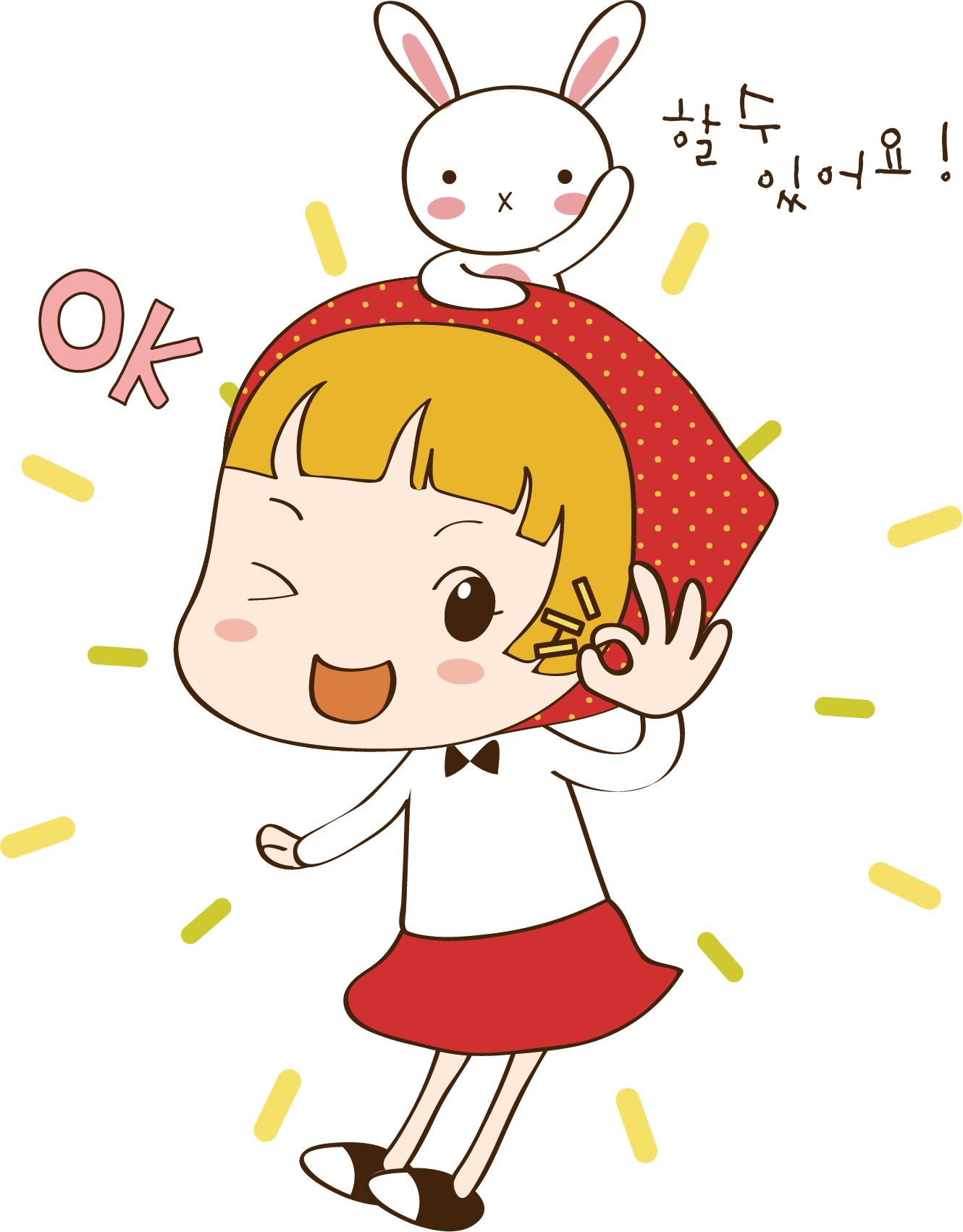 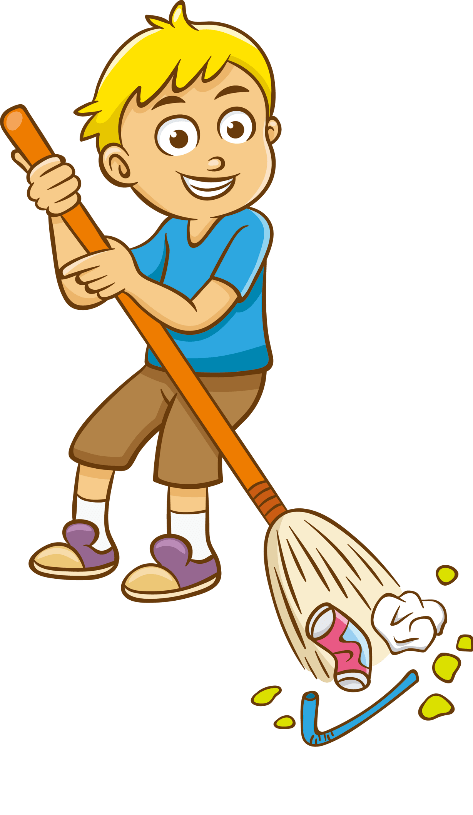 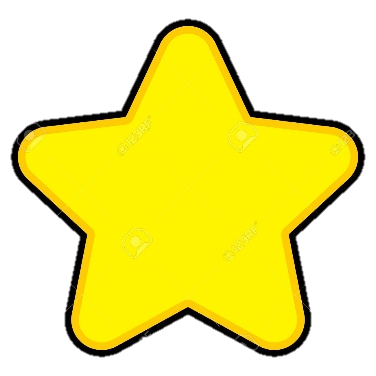 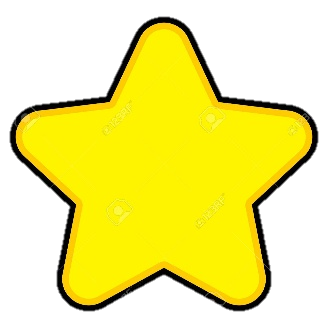 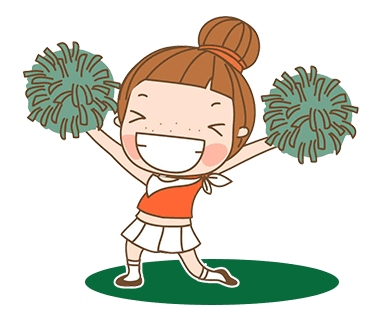 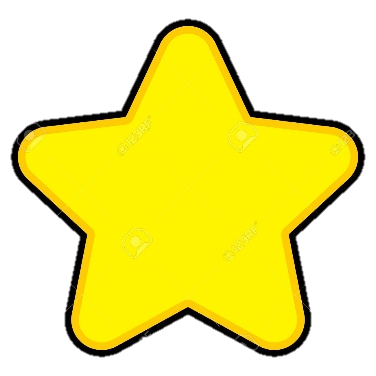 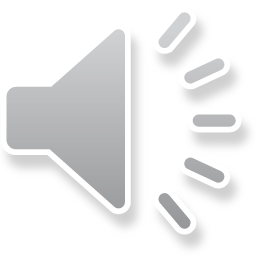 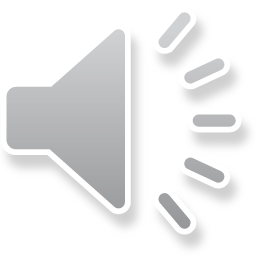 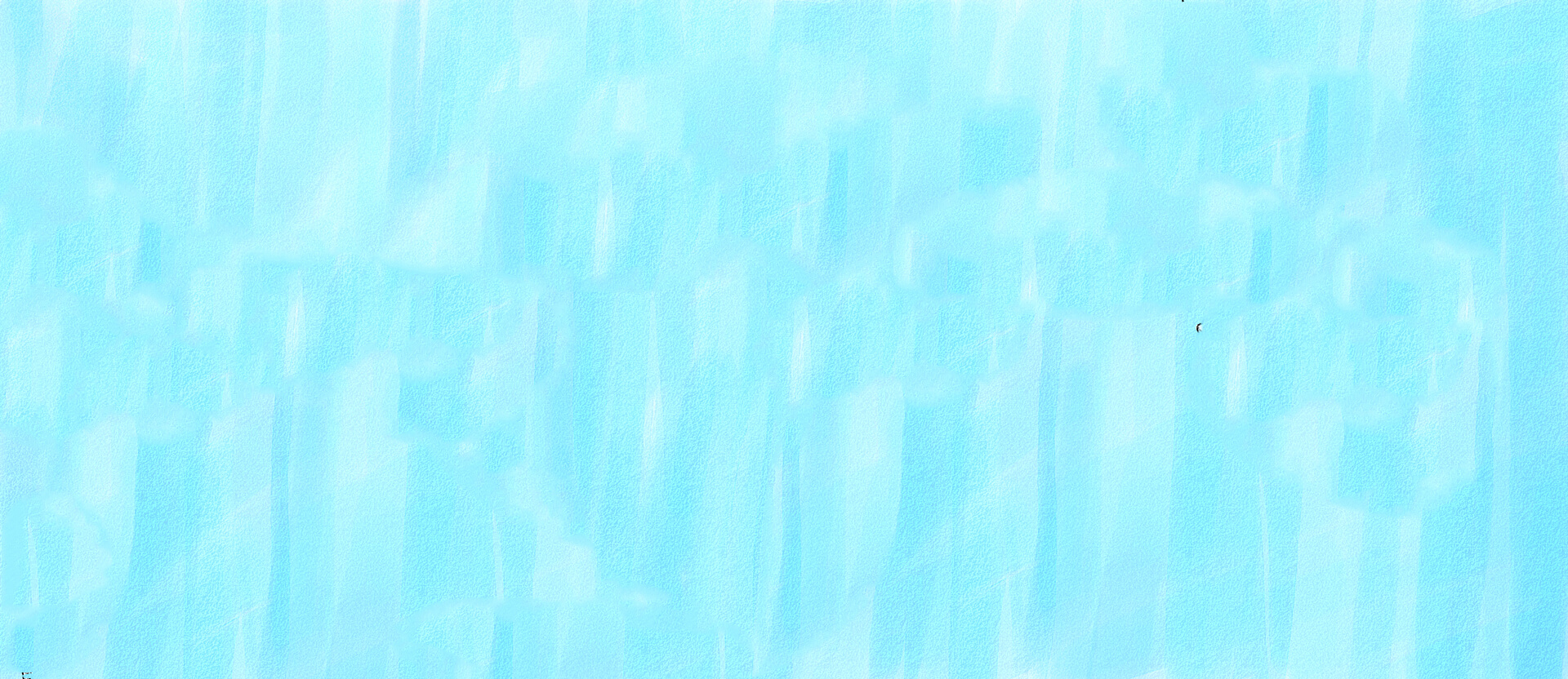 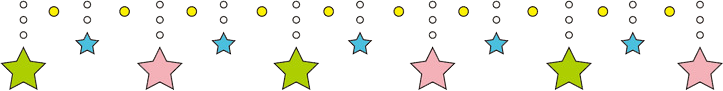 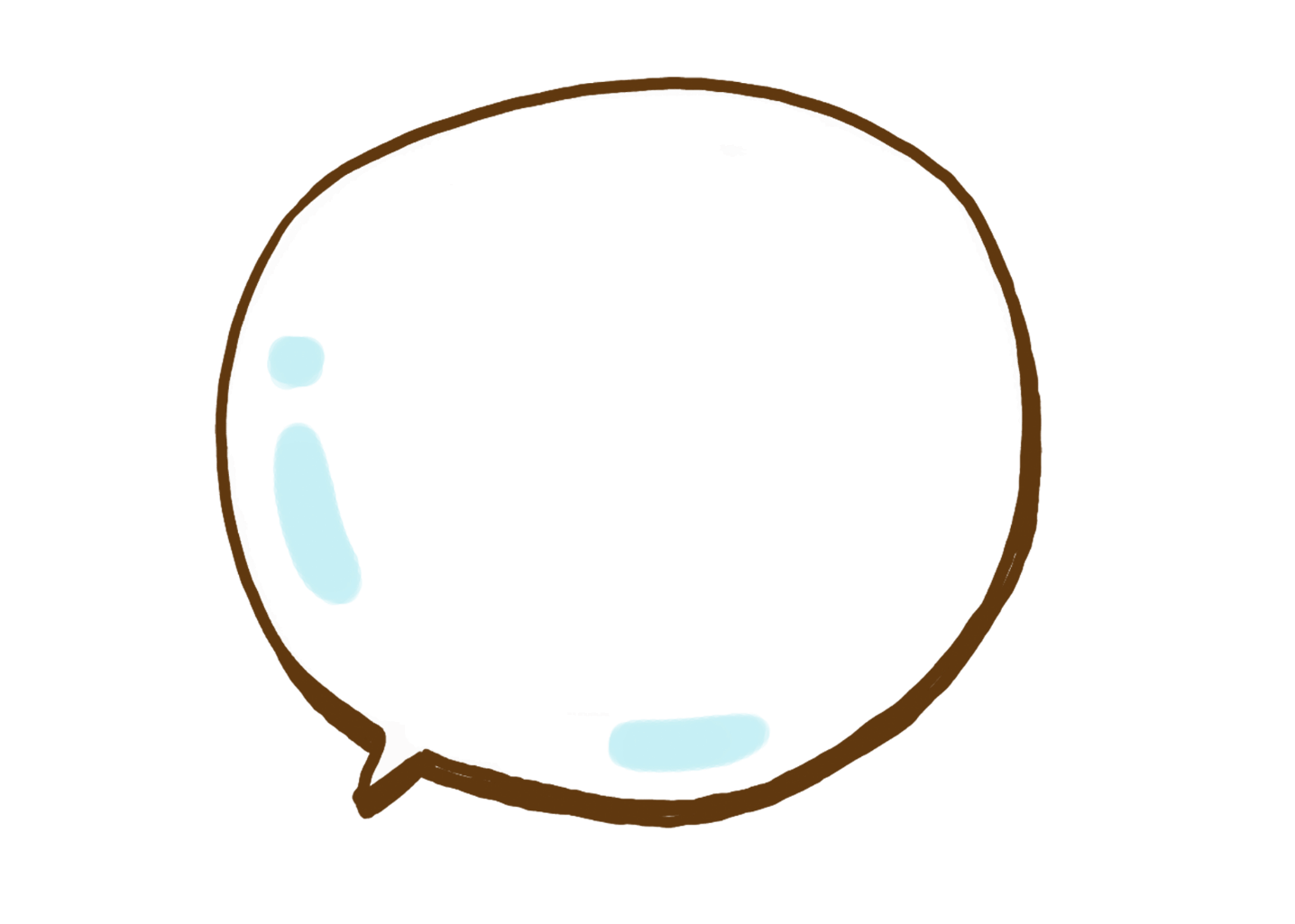 Hãy hợp tác với bạn của mình để tìm ra những từ ngữ chính xác nhé!
Tìm từ ngữ có tiếng chứa vấn uya, uây, uyp, uynh, uych, uyu, oong
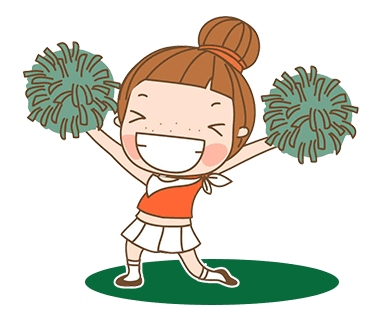 [Speaker Notes: Click biểu tượng trái tim để đưa ra gợi ý cho HS]
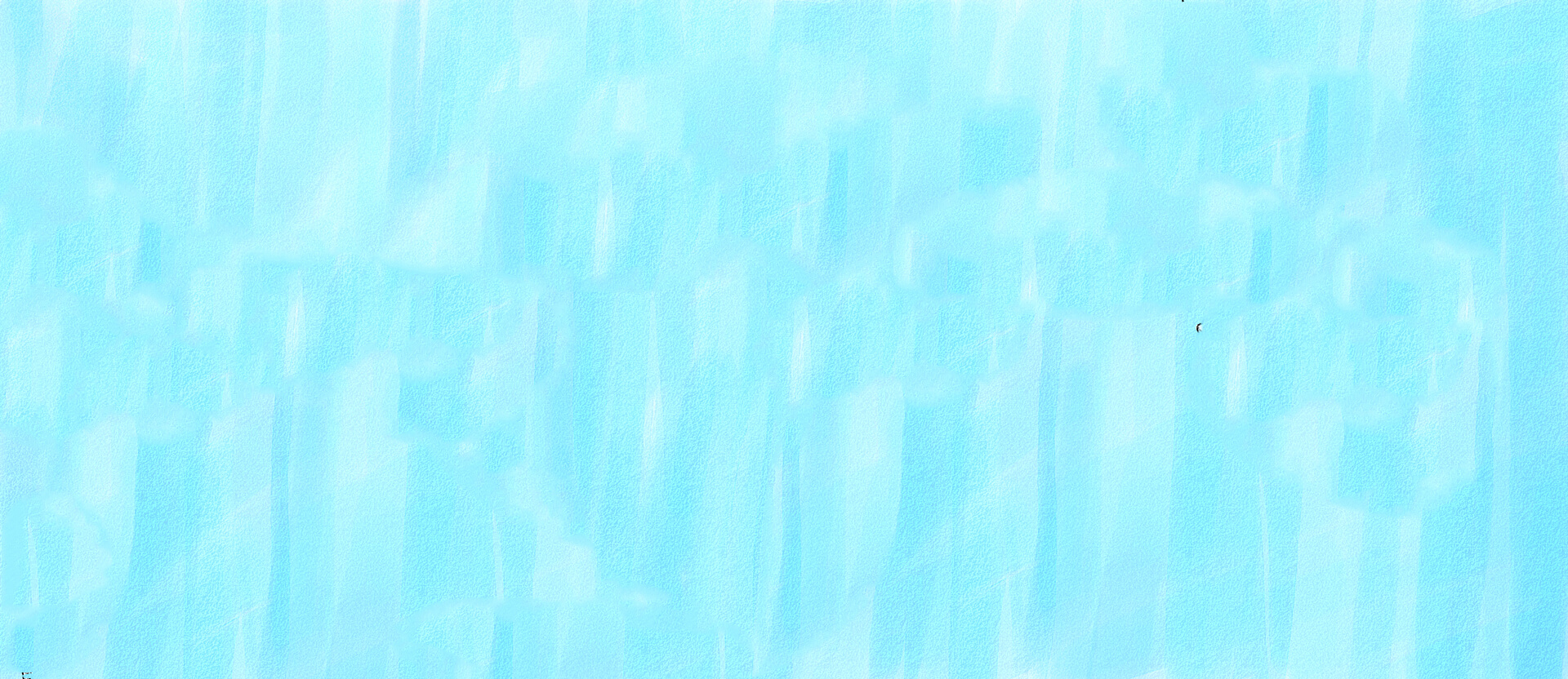 Thảo luận nhóm đôi để tìm các từ ngữ chứa vần:
1
2
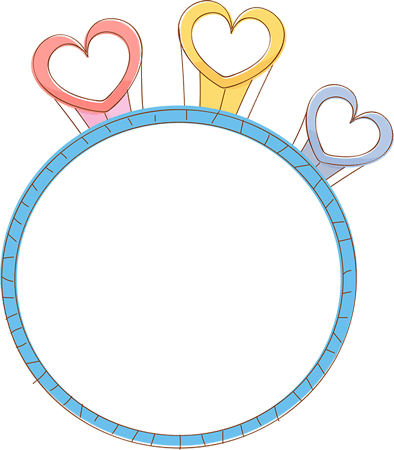 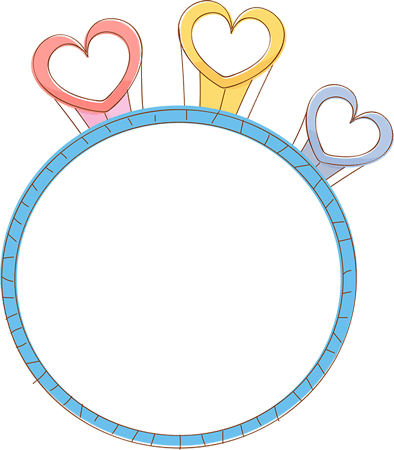 uya,  uyp, uynh, oong
uych, uây, uyu
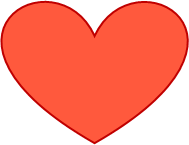 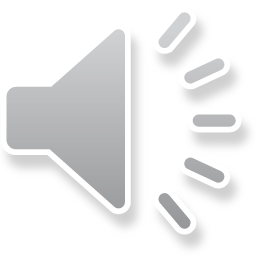 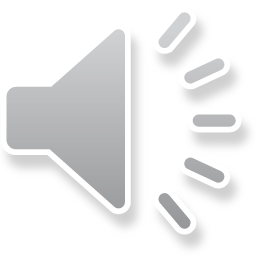 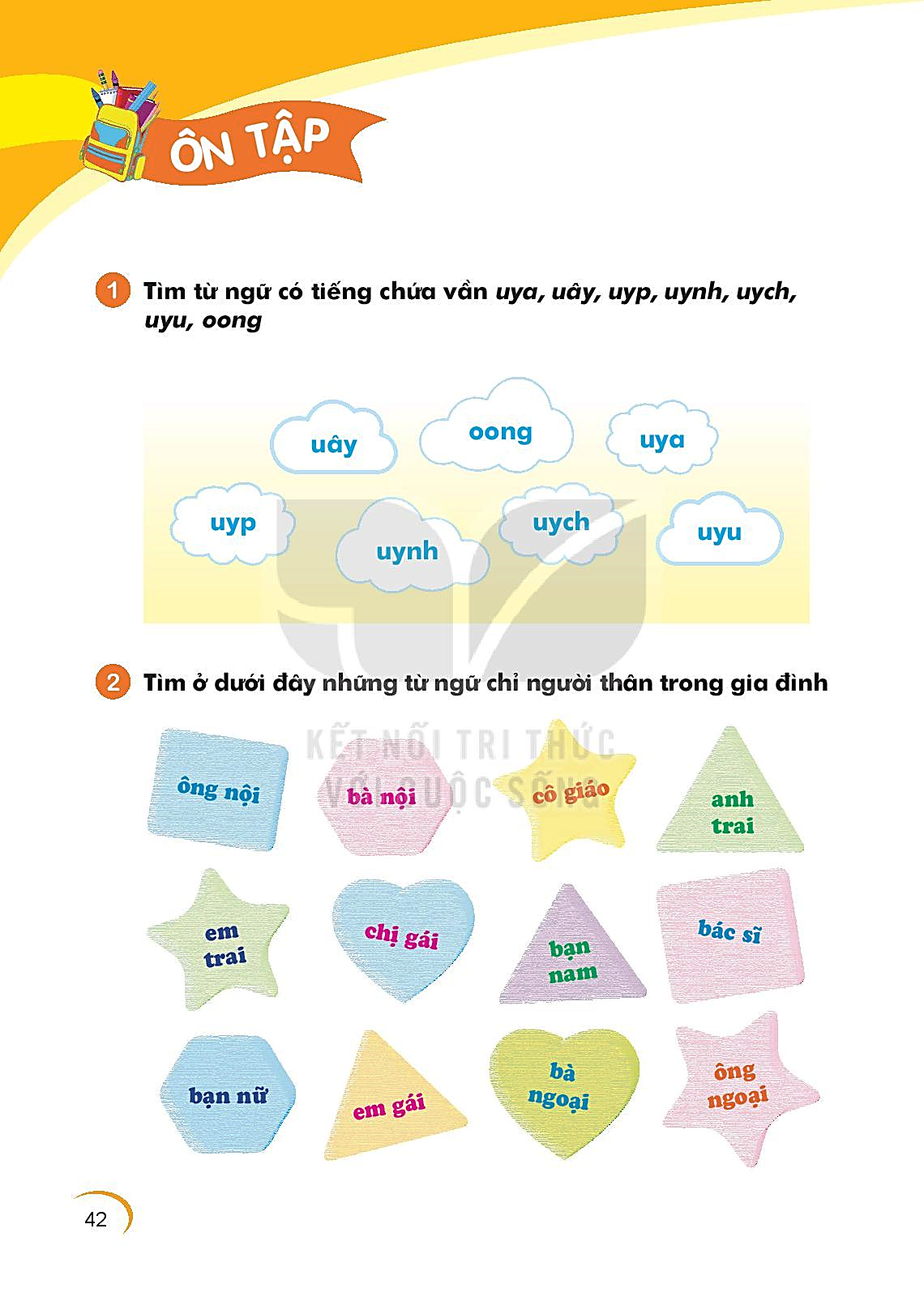 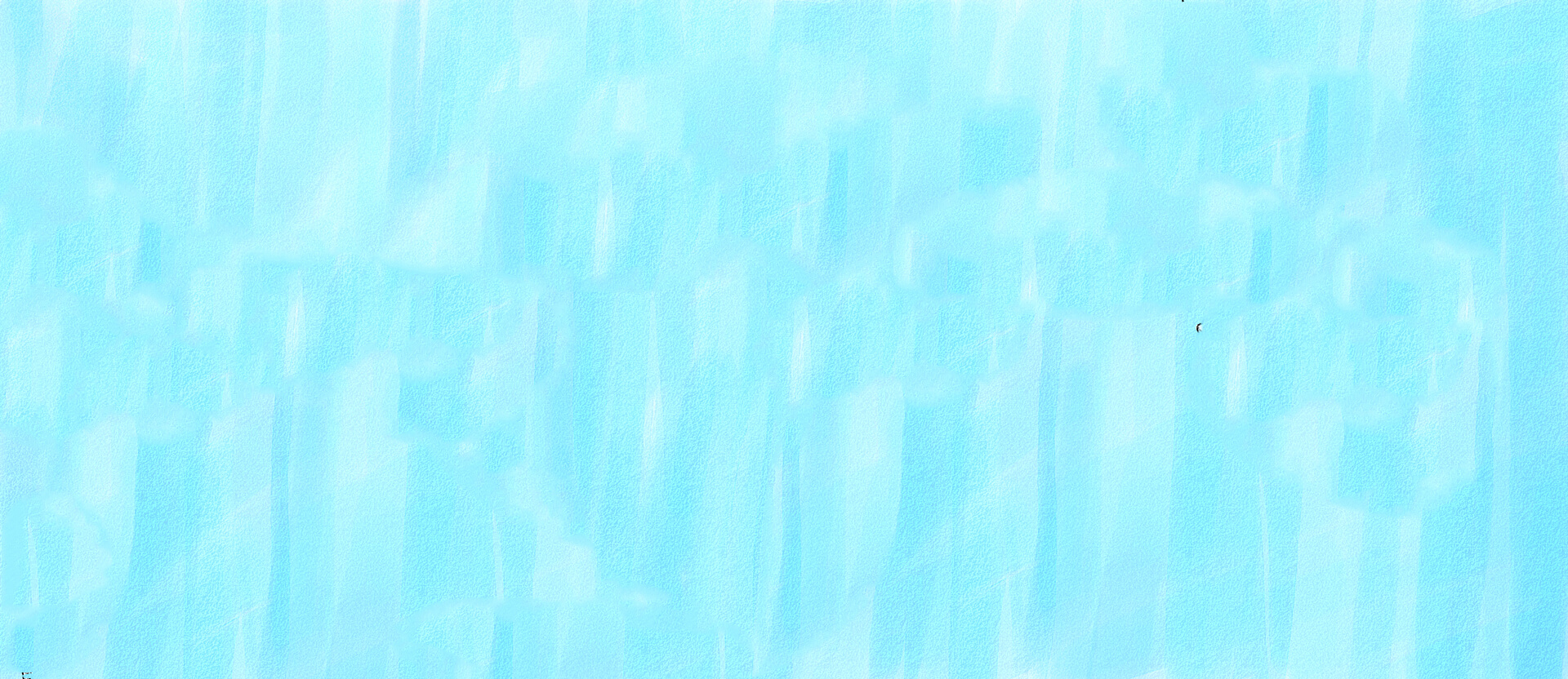 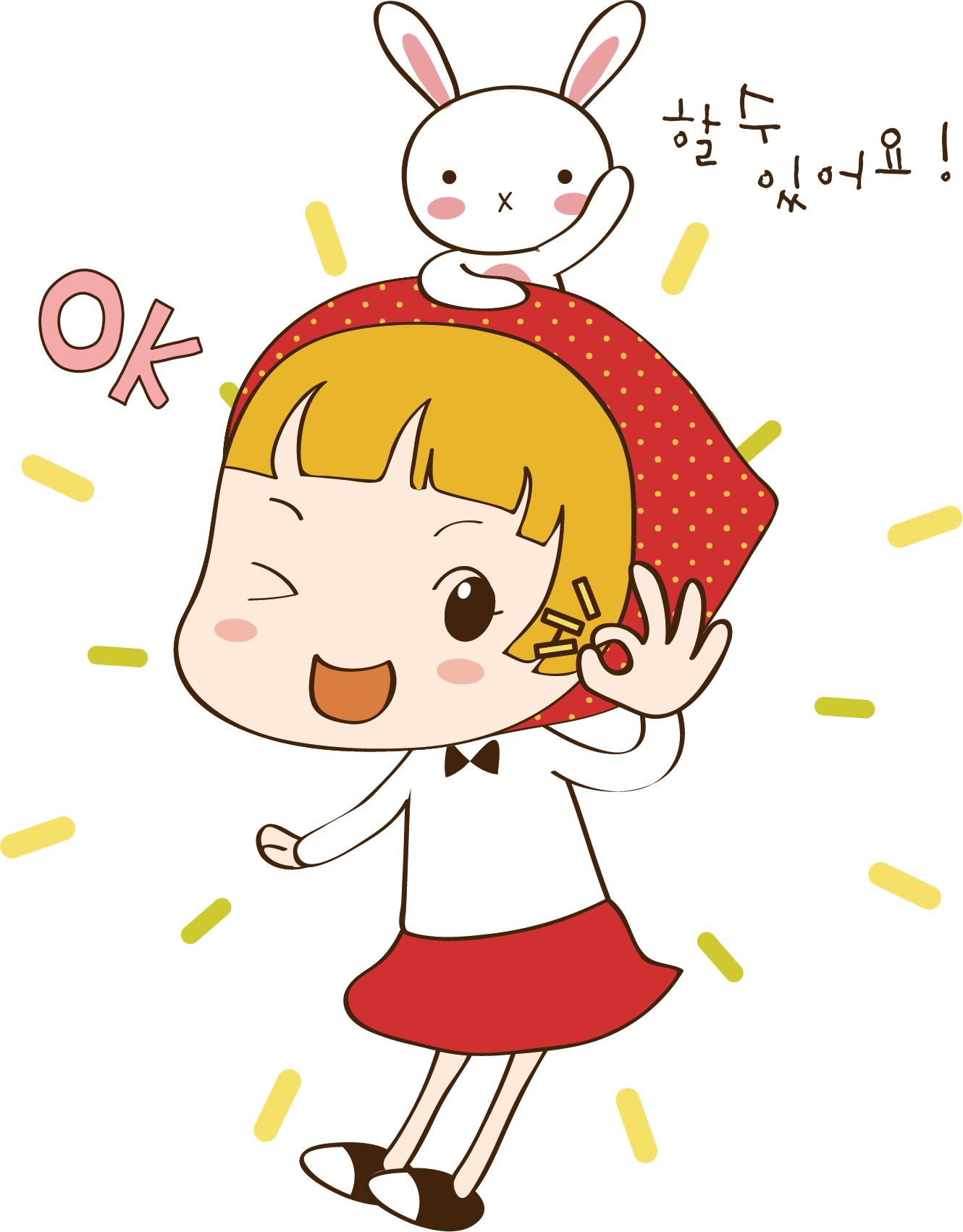 [Speaker Notes: Click biểu tượng trái tim để đưa ra gợi ý cho HS]
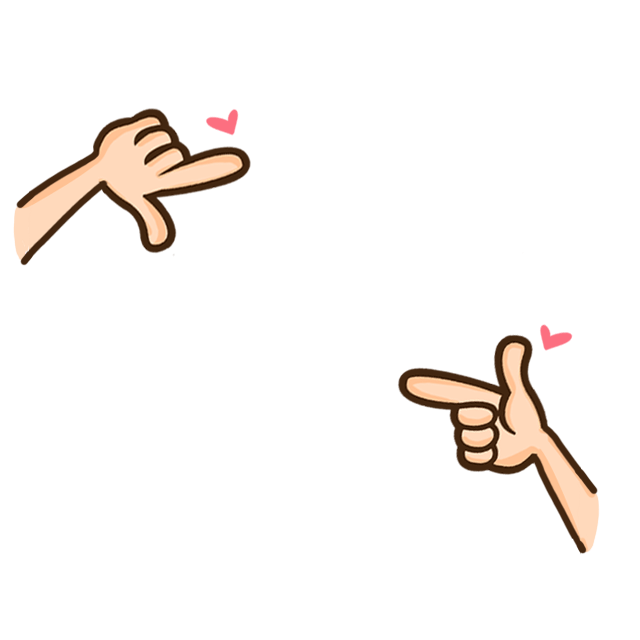 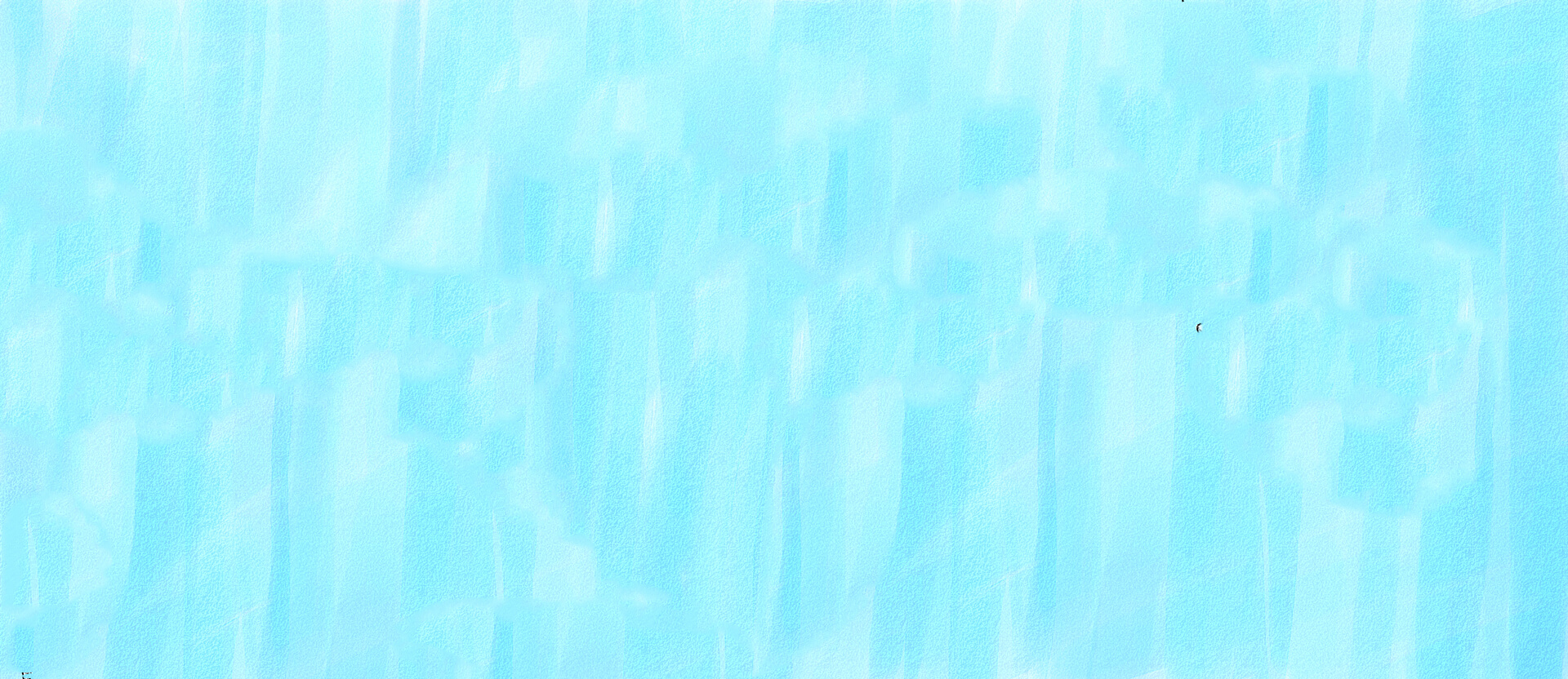 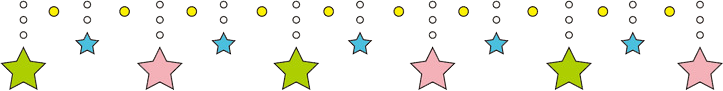 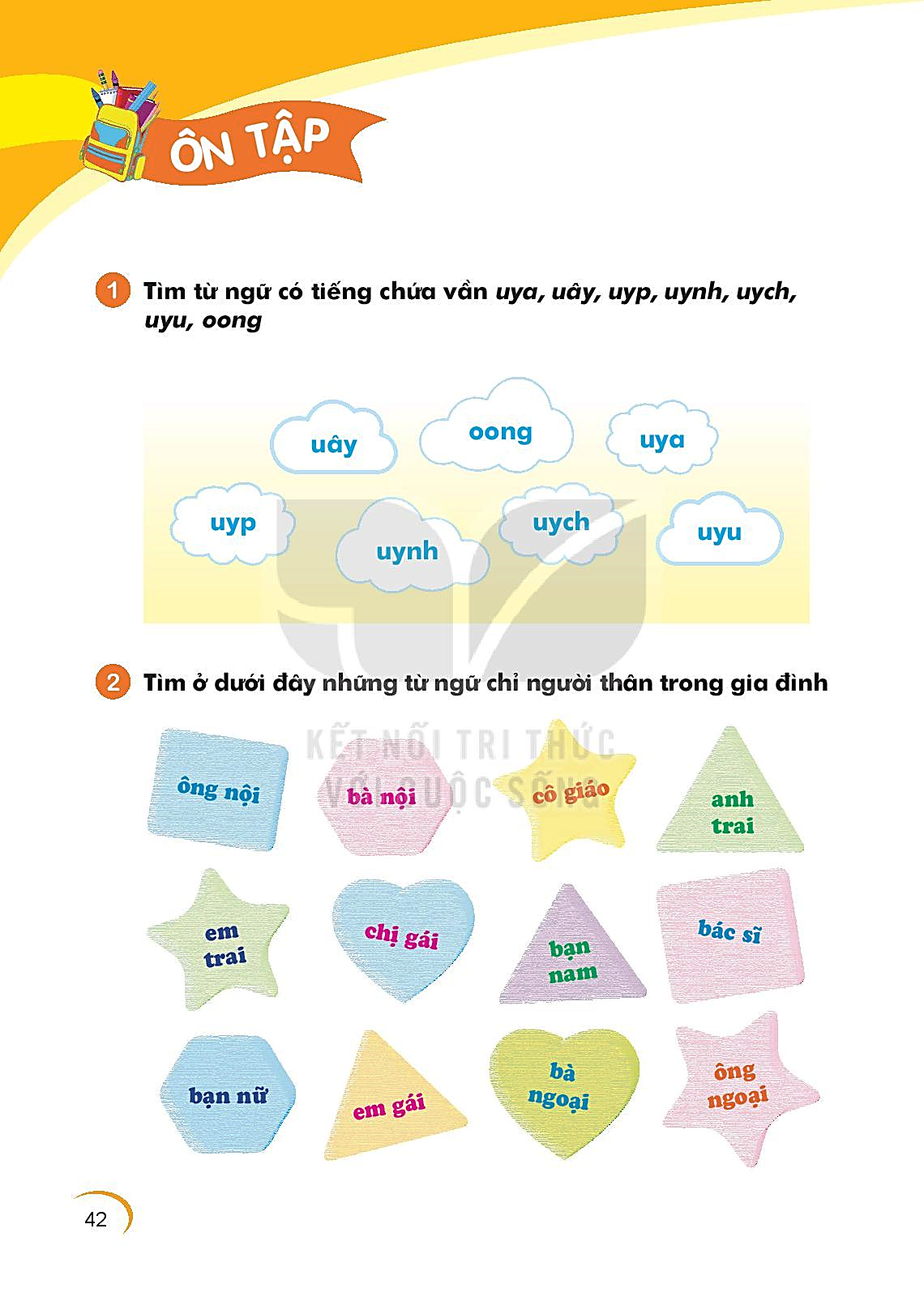 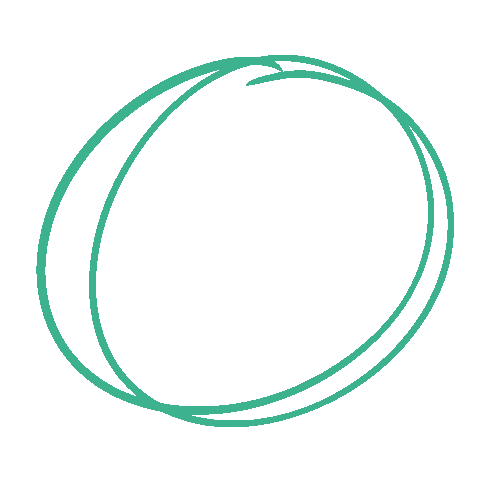 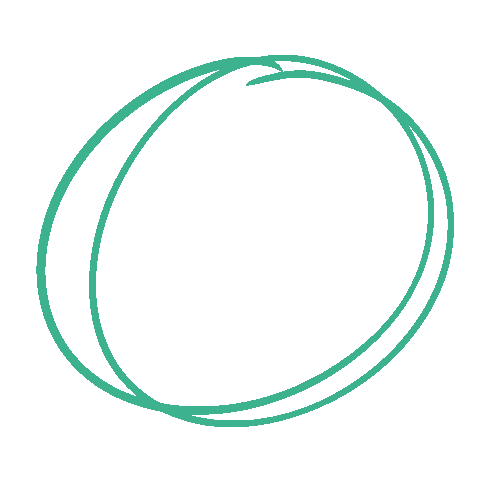 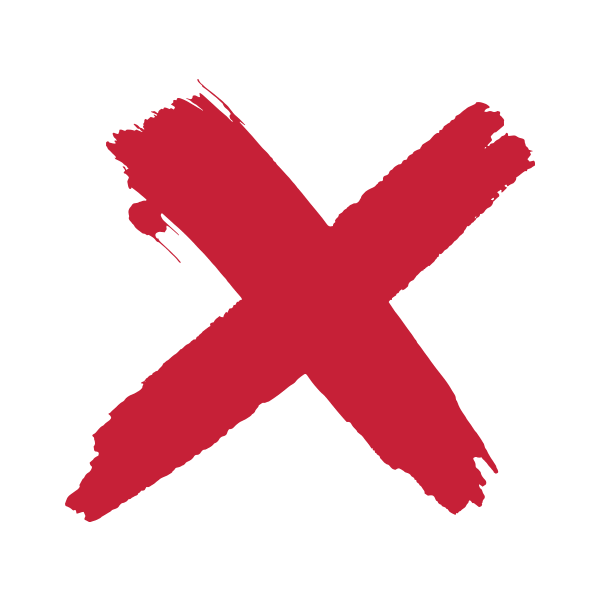 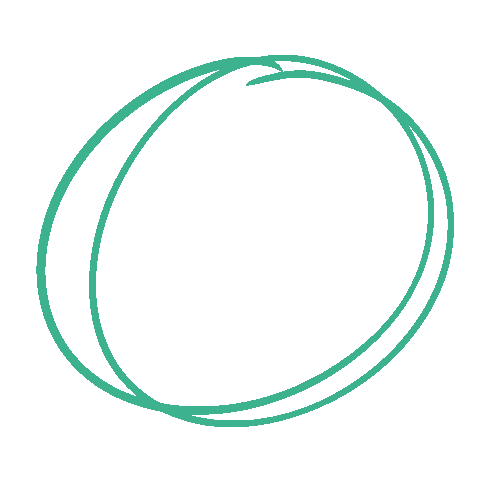 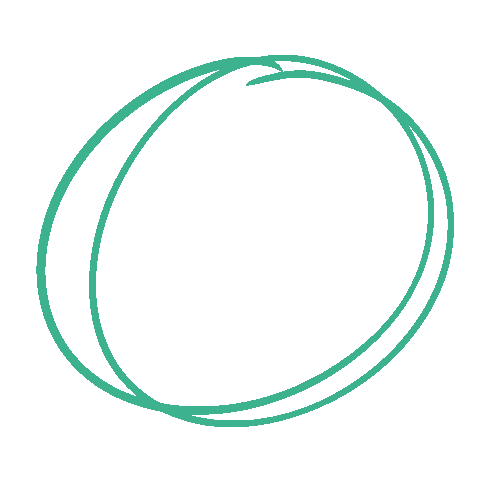 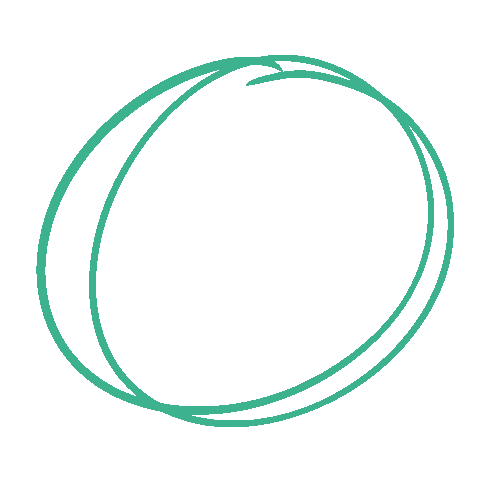 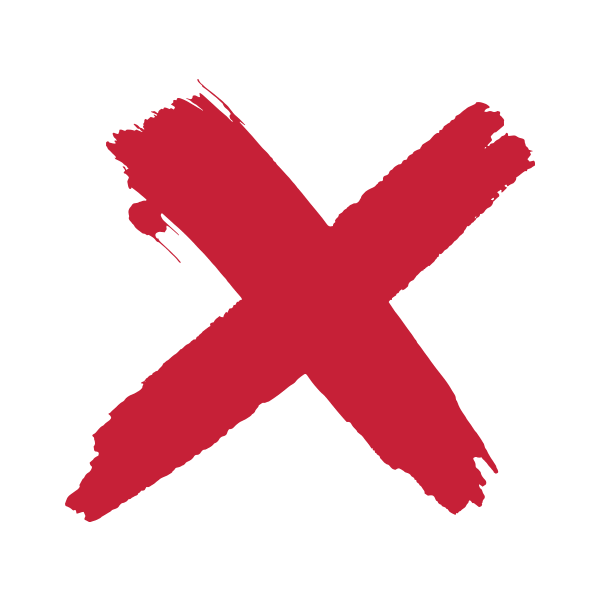 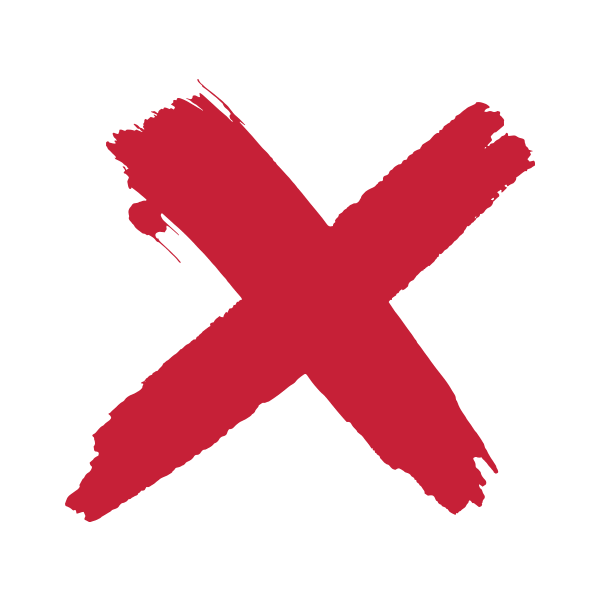 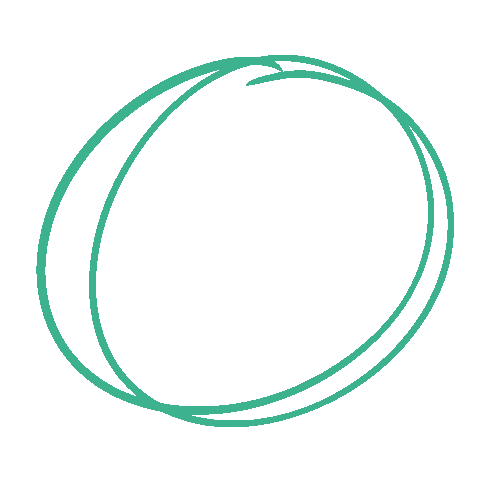 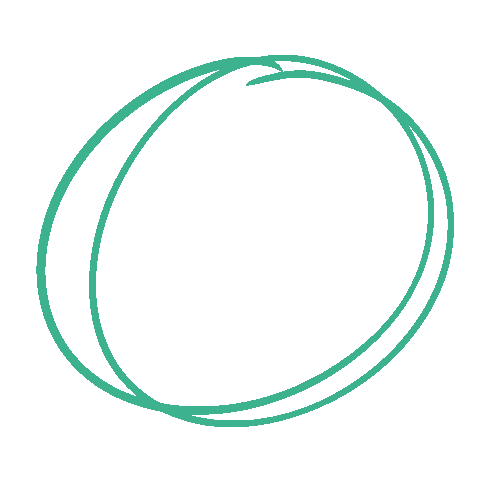 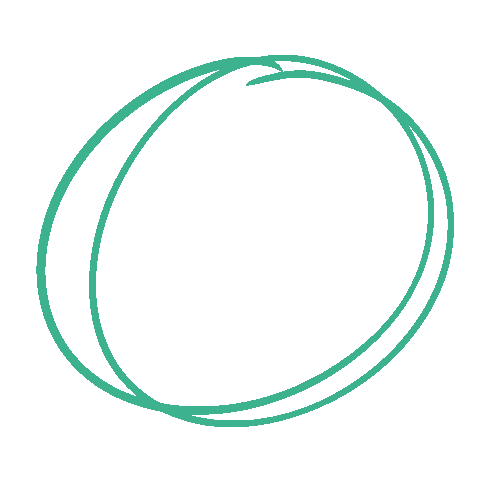 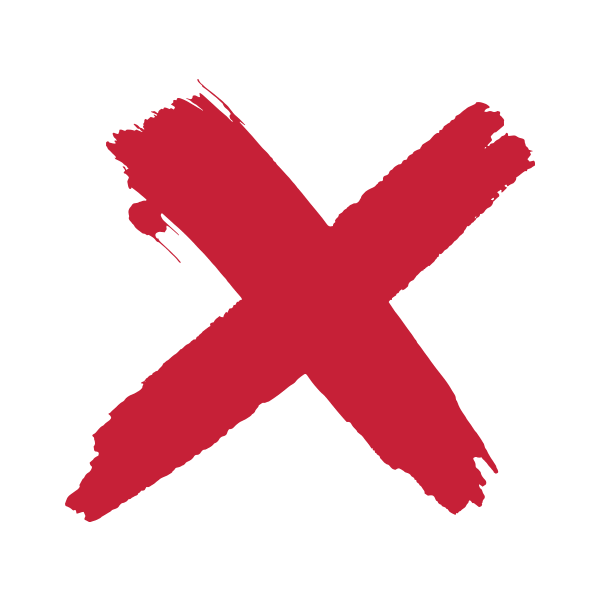 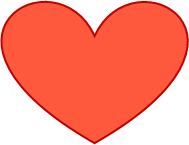 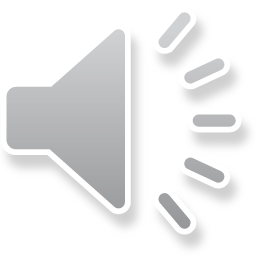 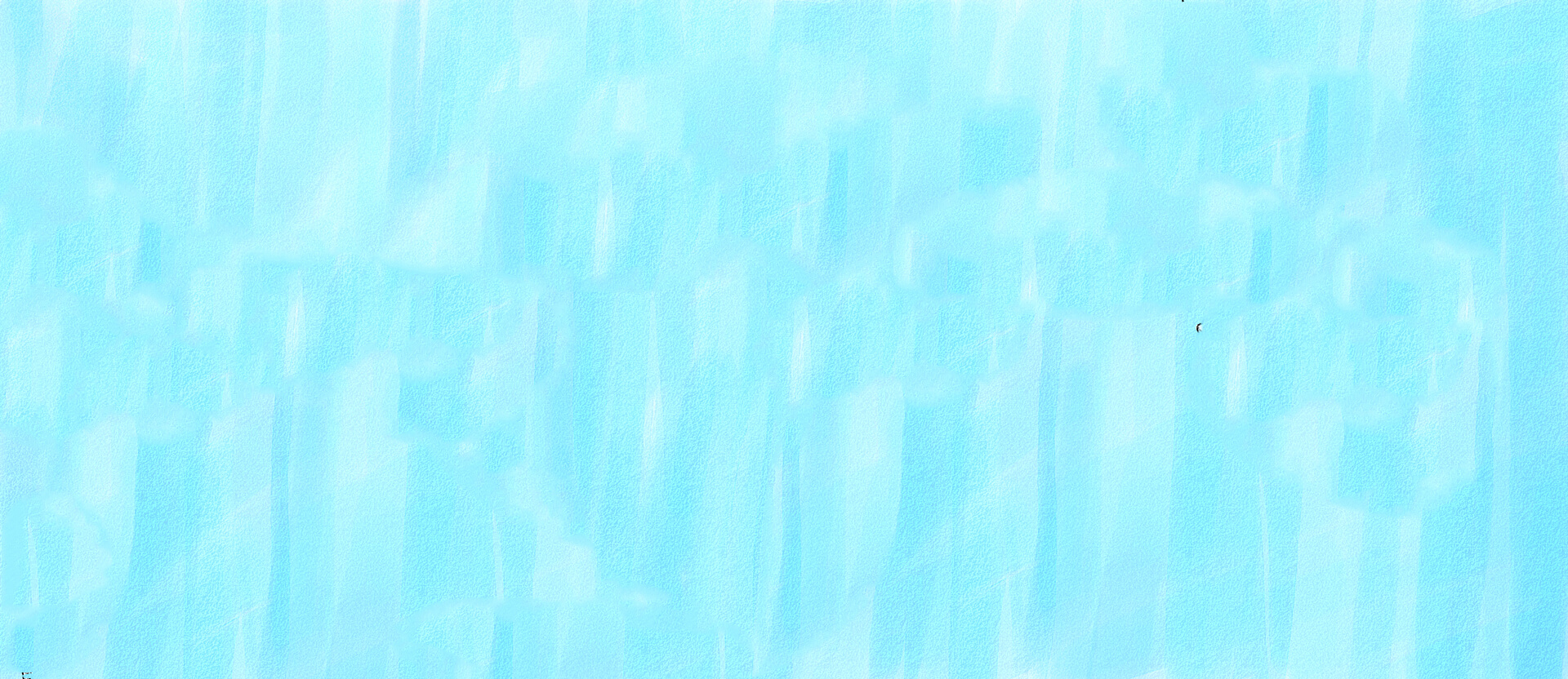 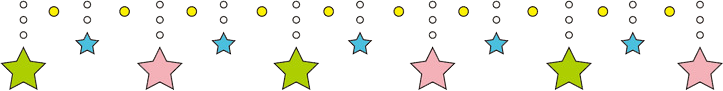 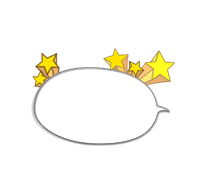 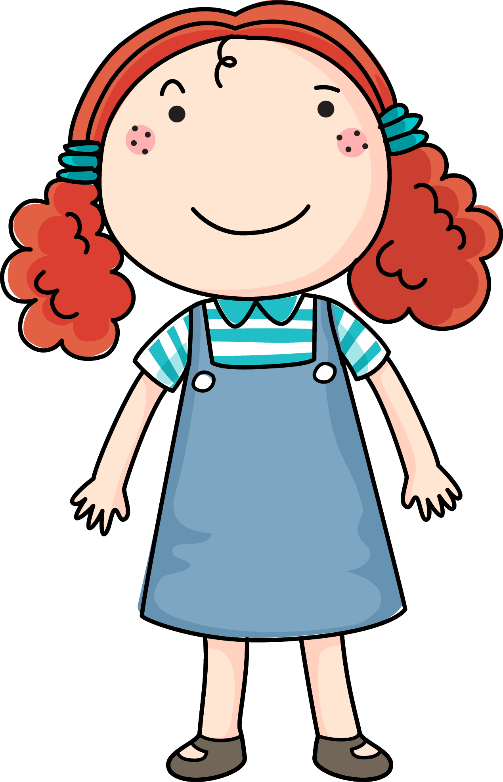 Hãy nói về gia đình em
[Speaker Notes: Click biểu tượng trái tim để đưa ra gợi ý cho HS]
1
3
2
4
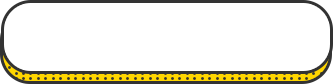 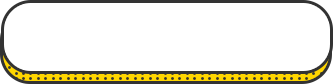 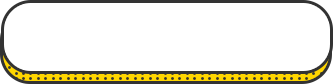 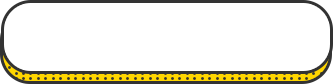 Gia đình em có mấy người? Gồm những ai?
Em thường làm gì cùng gia đình?
Mỗi người làm nghề gì?
Tình cảm của em đối với gia đình như thế nào?
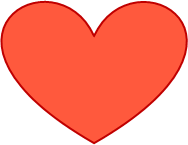 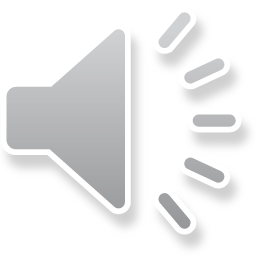 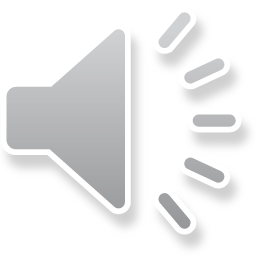 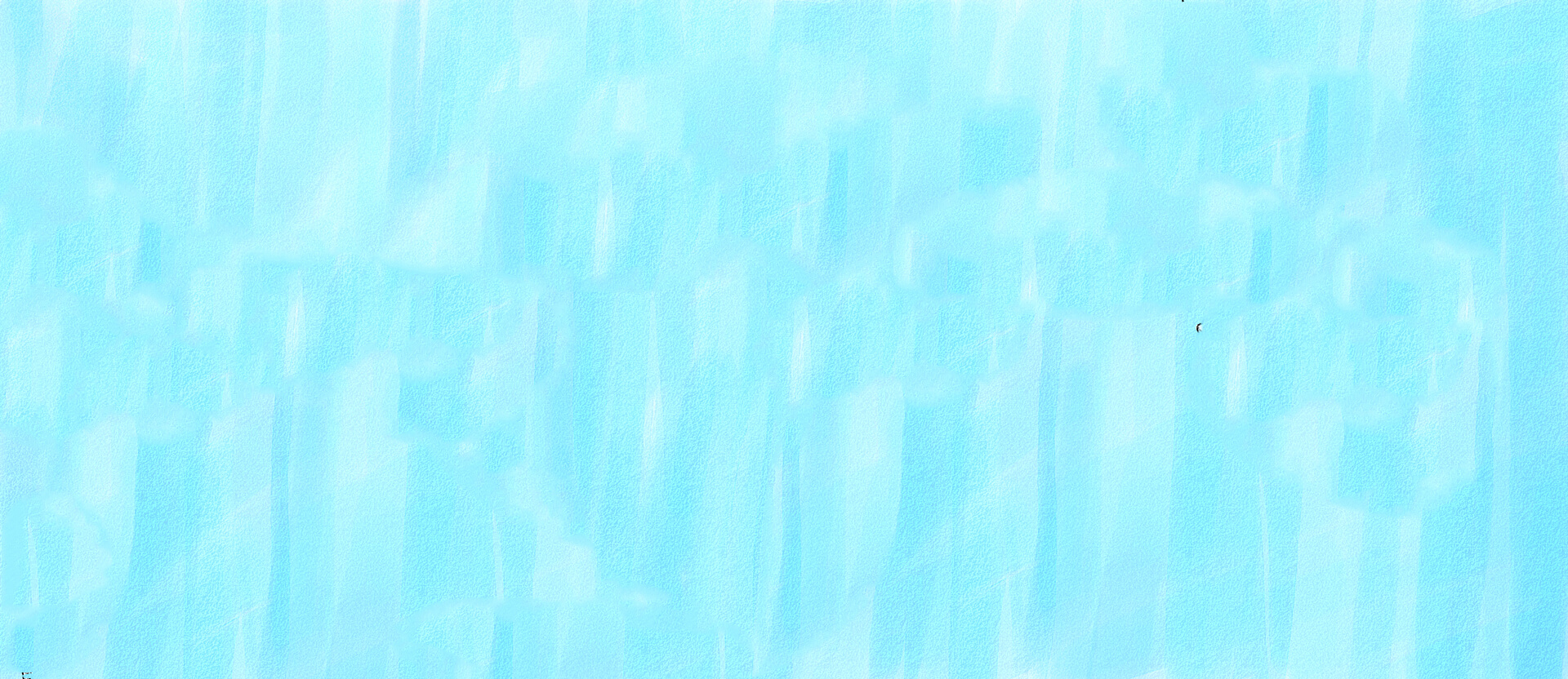 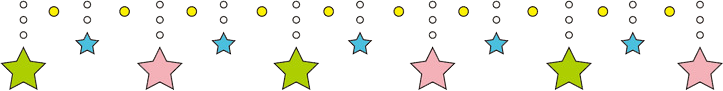 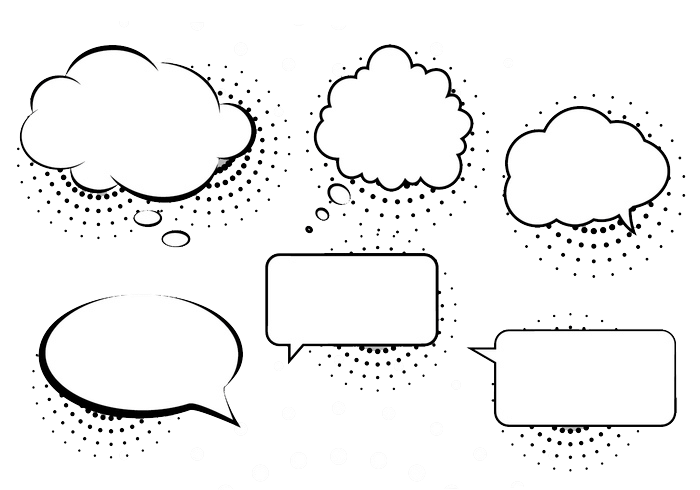 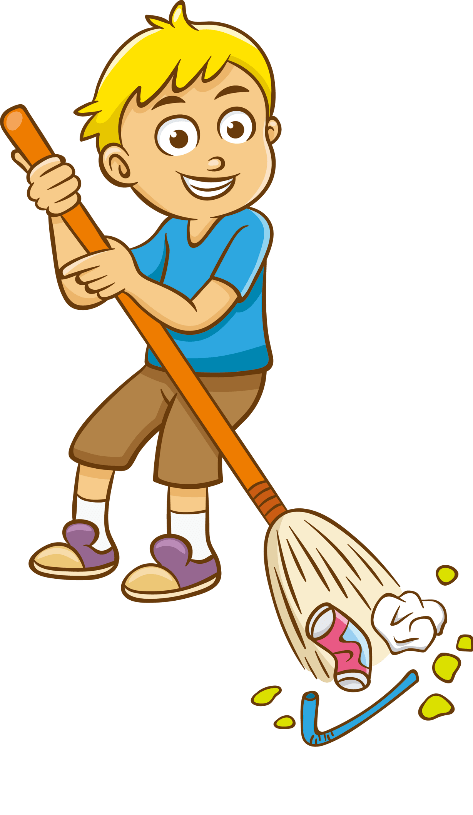 Viết 1 – 2 câu về gia đình em.
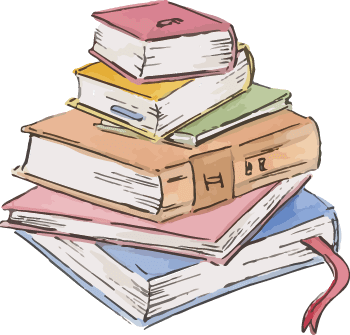 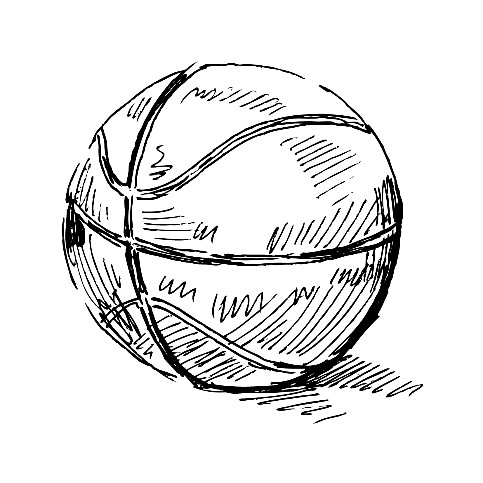 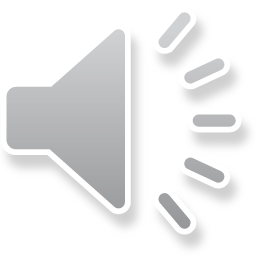 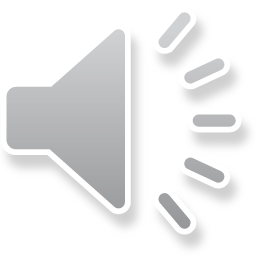 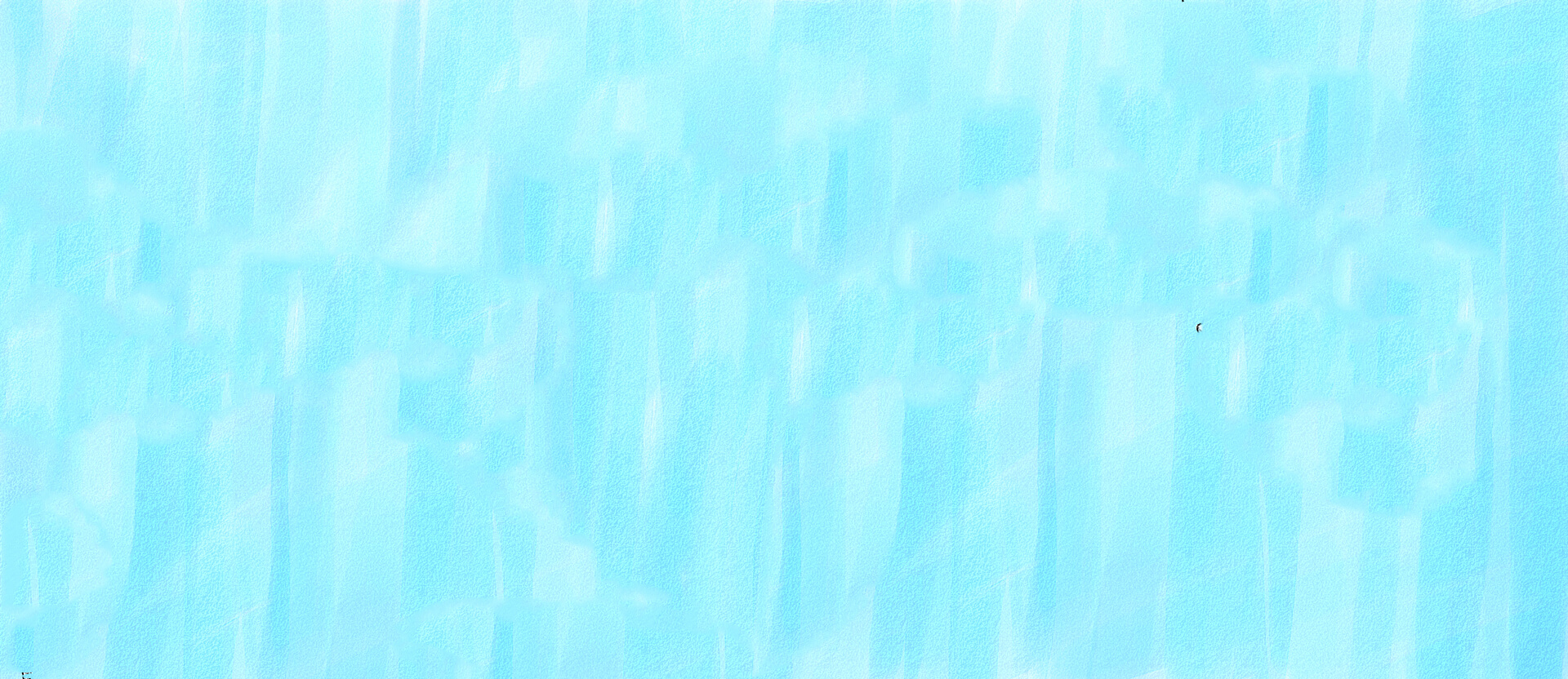 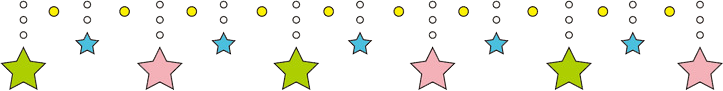 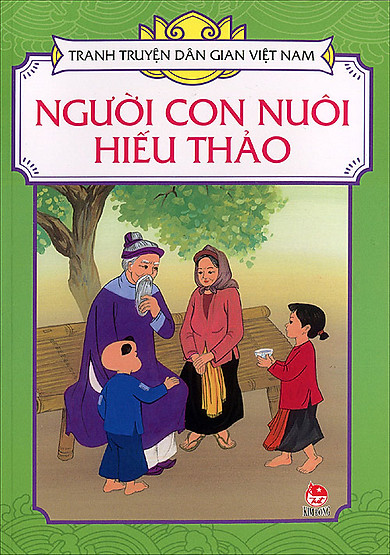 Đọc mở rộng:

1.Tìm đọc một bài thơ hoặc một câu chuyện về gia đình.
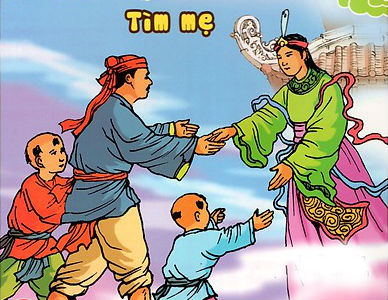 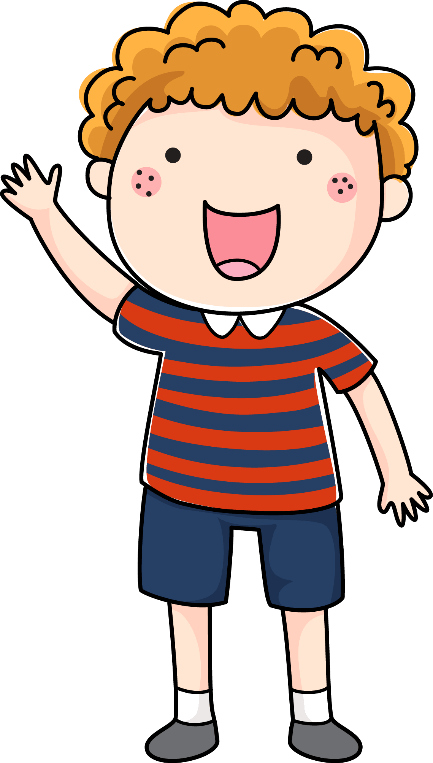 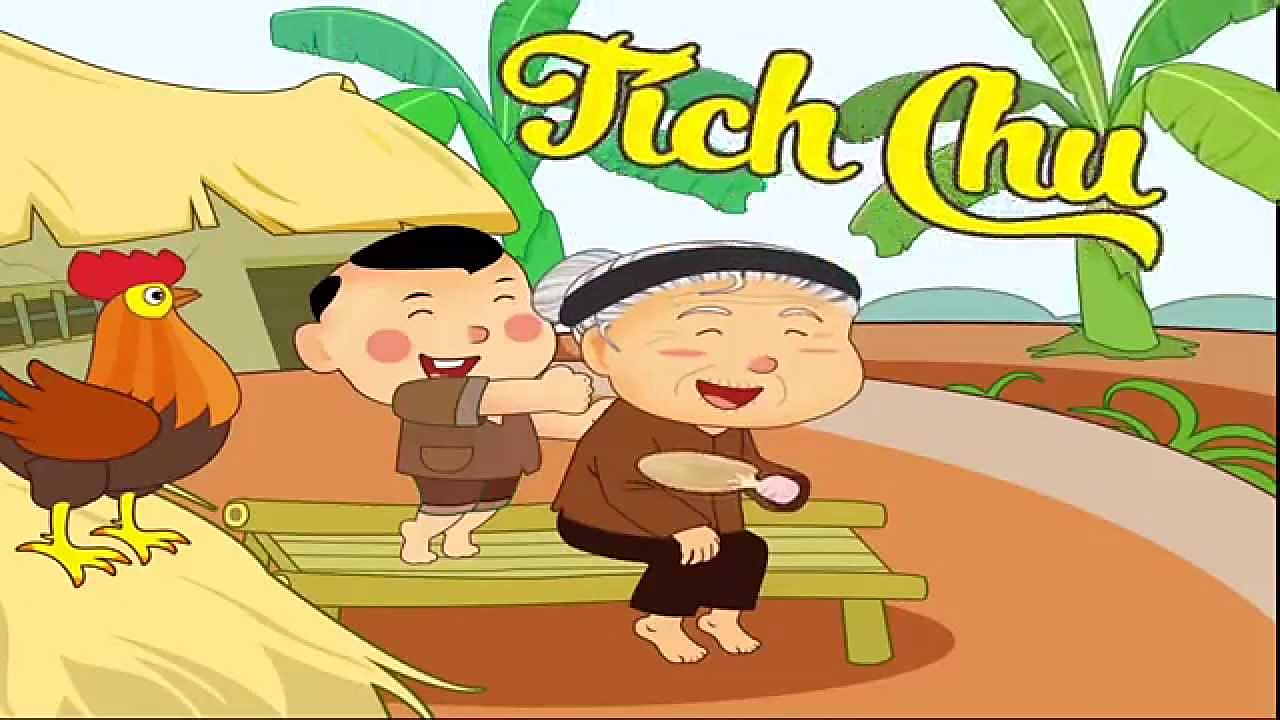 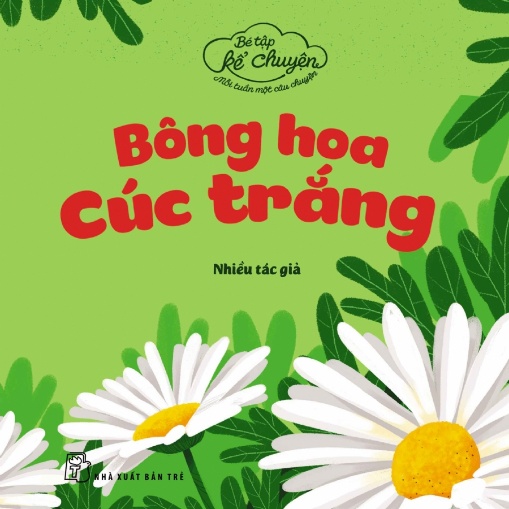 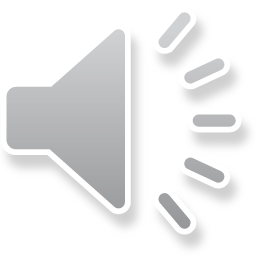 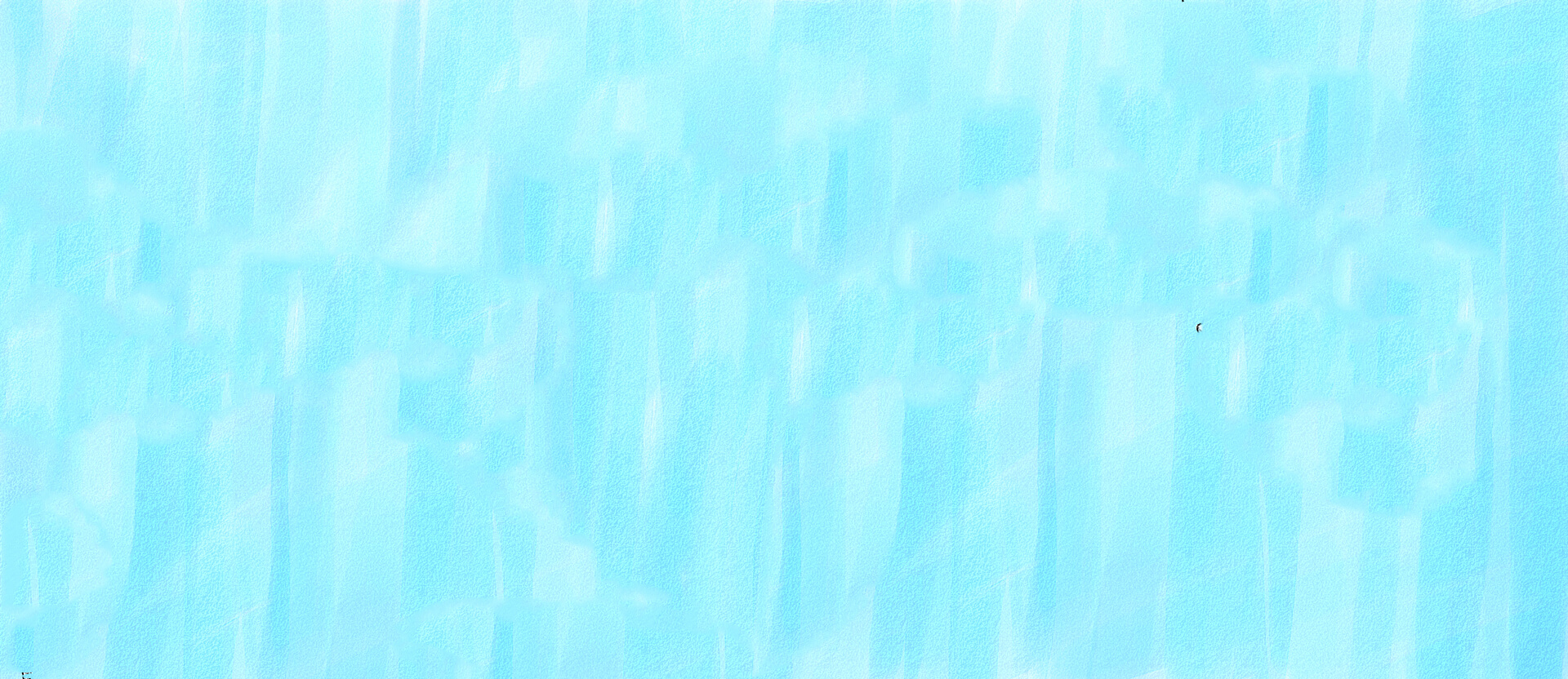 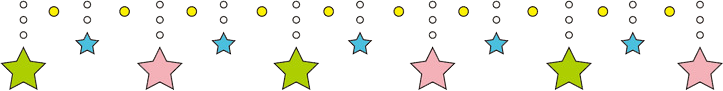 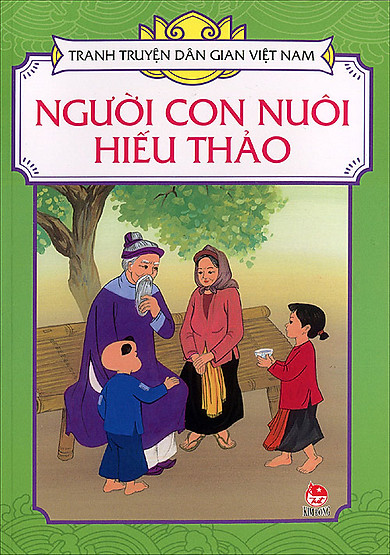 Đọc mở rộng:

1.Tìm đọc một bài thơ hoặc một câu chuyện về gia đình.
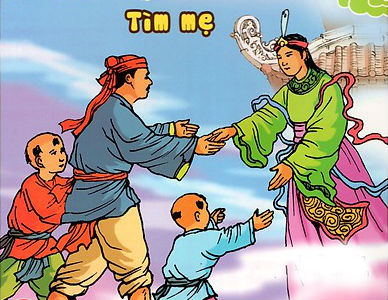 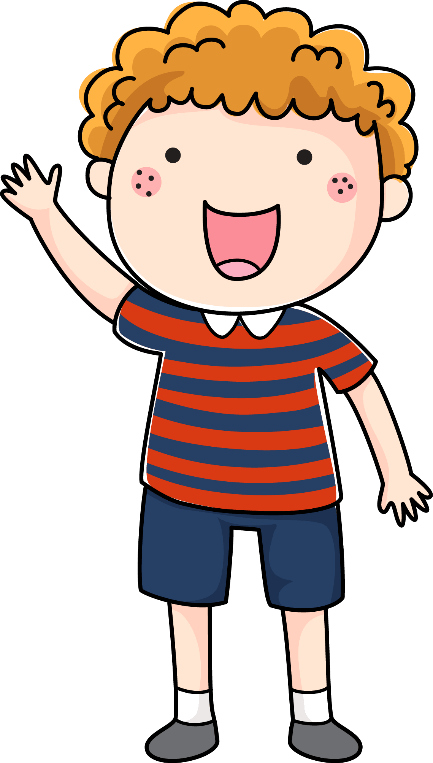 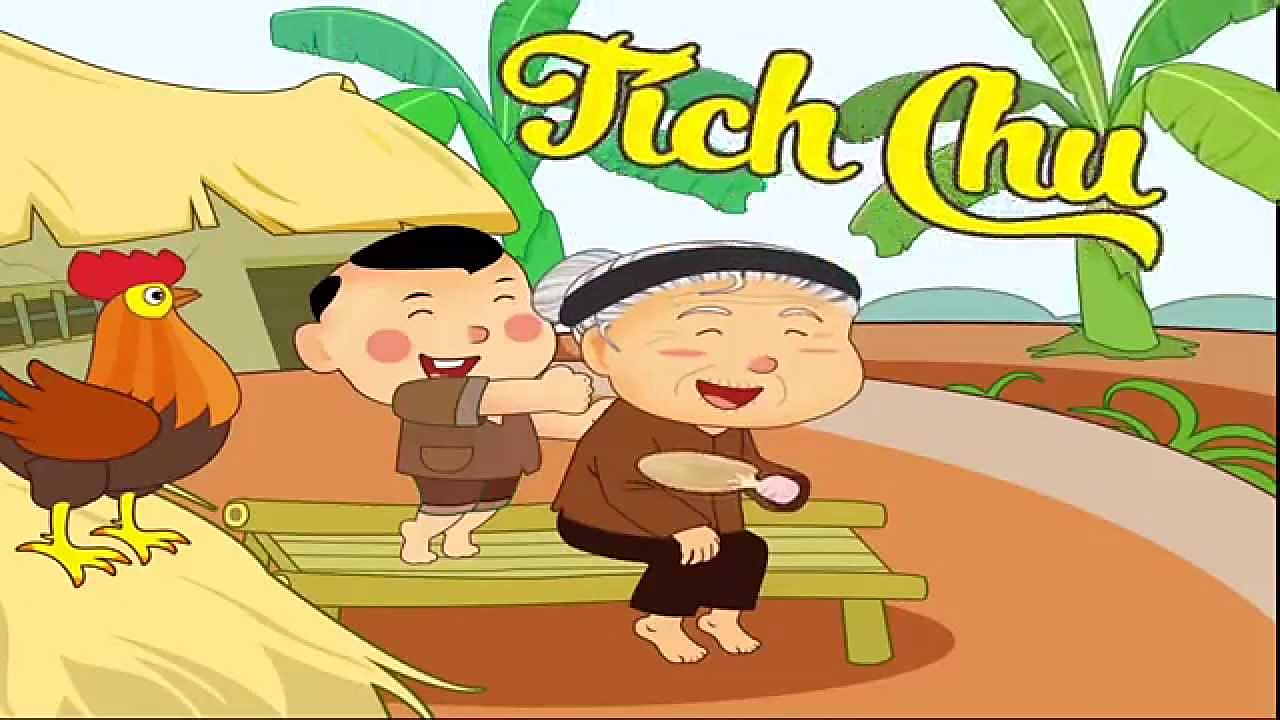 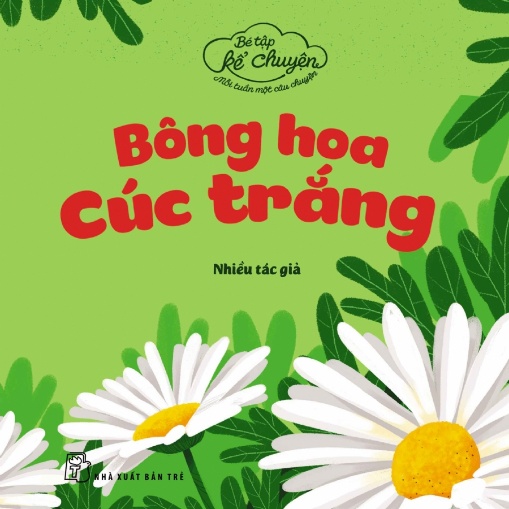 2.Nói với bạn về nội dung em đã đọc.
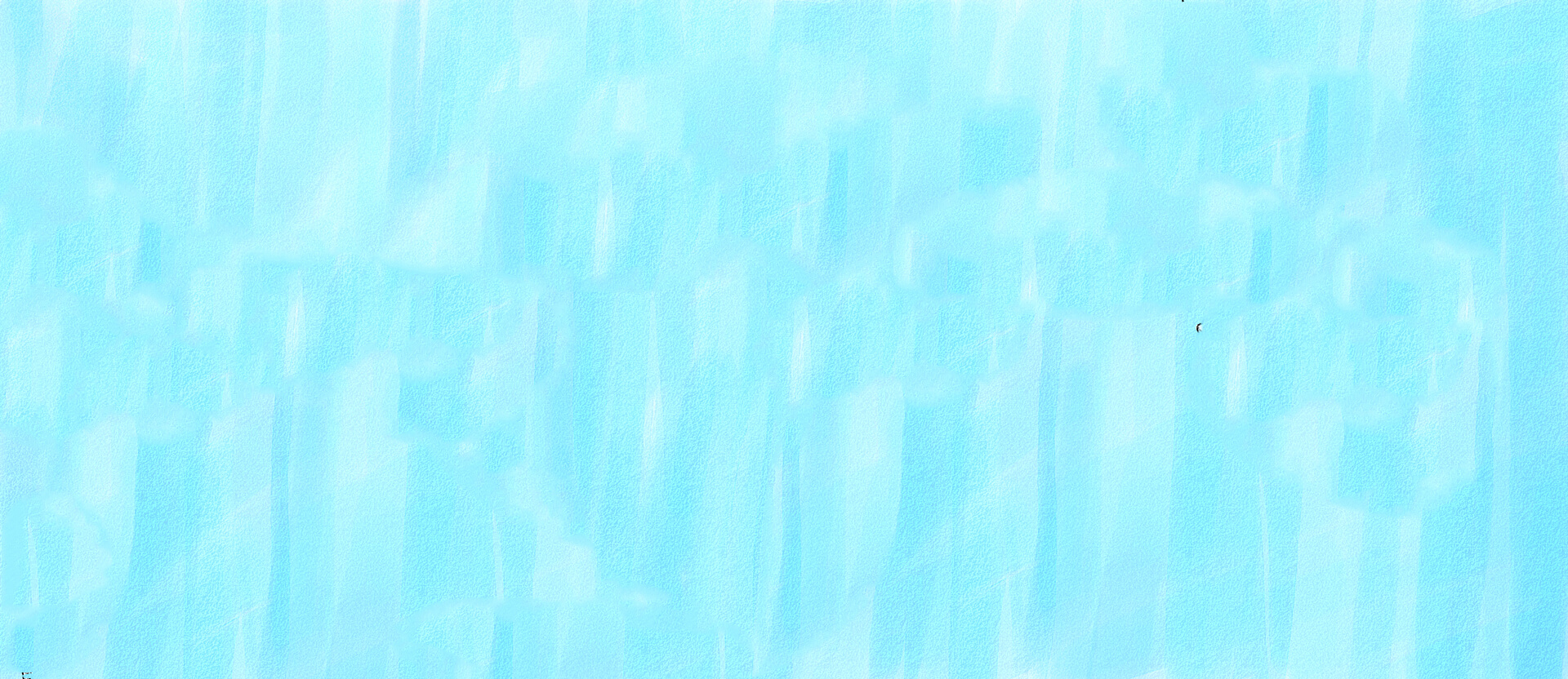 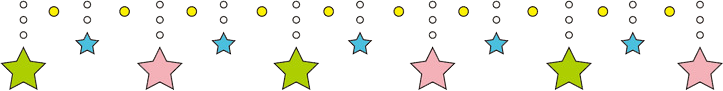 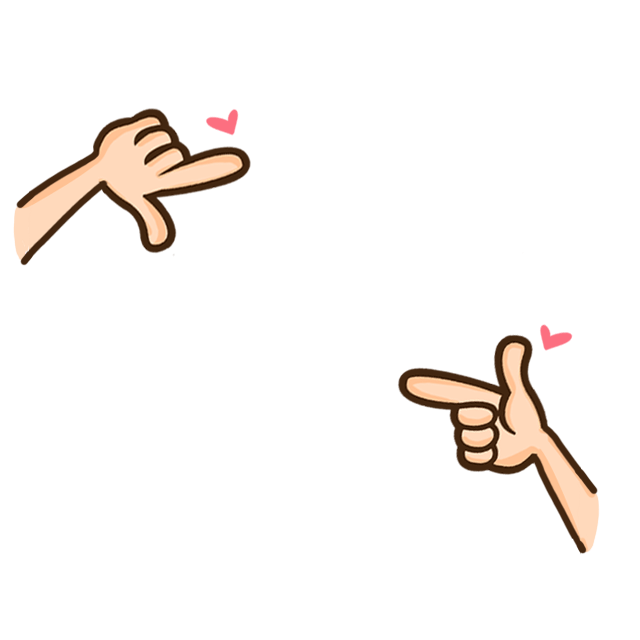 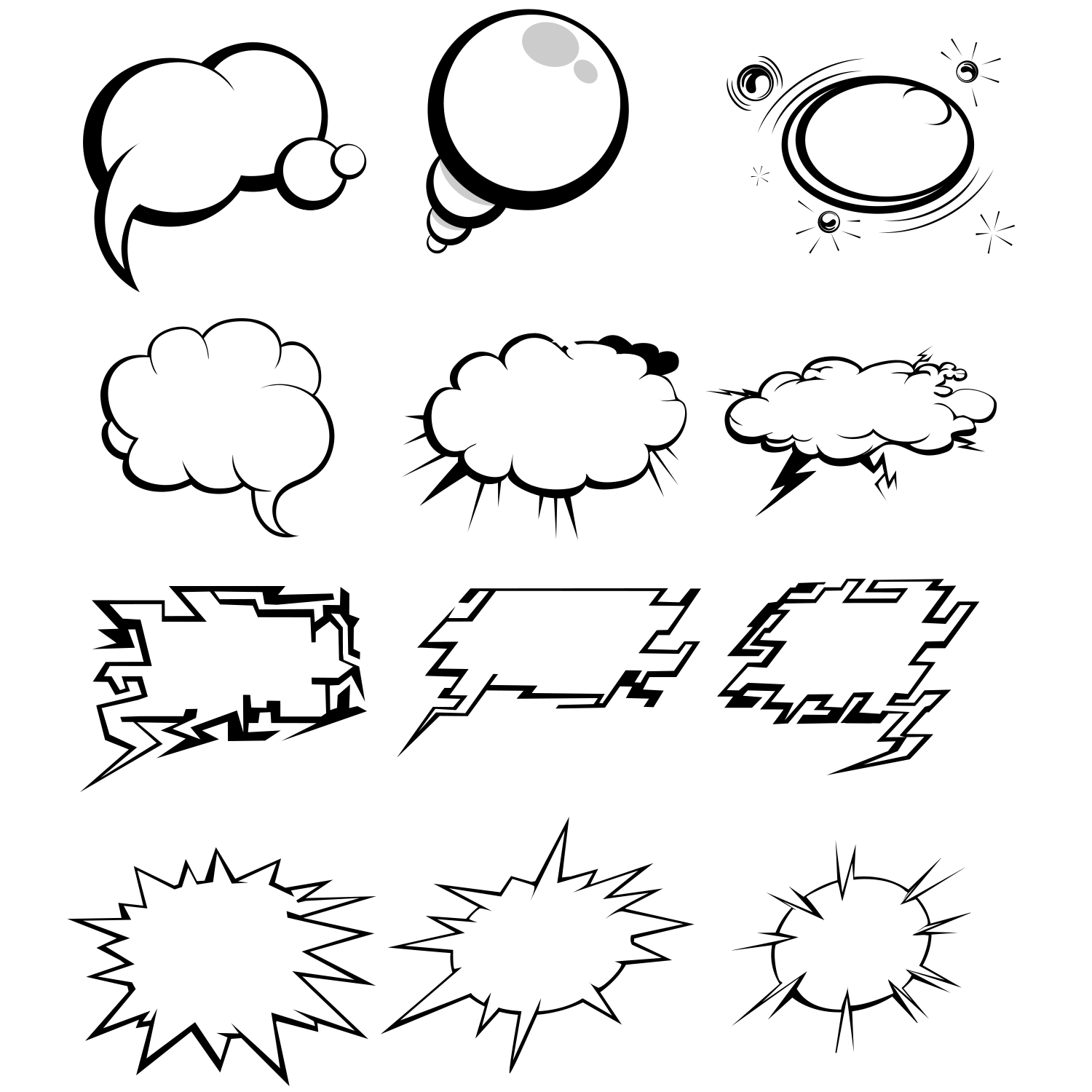 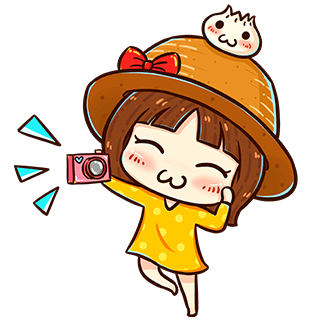 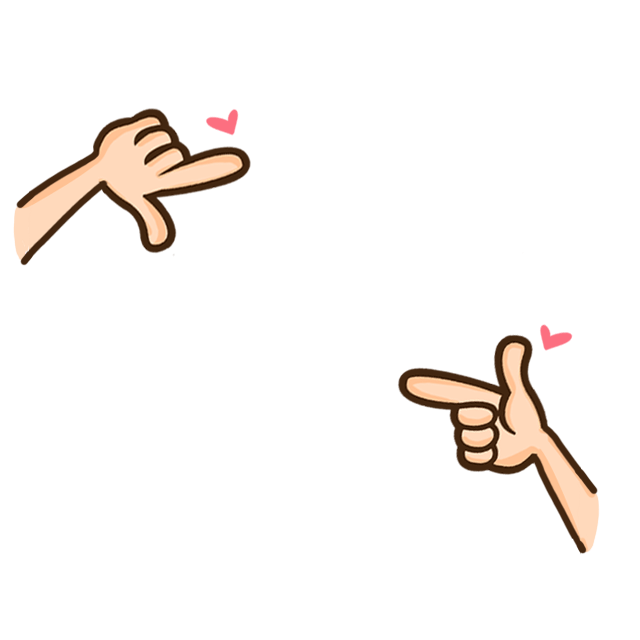 Chúc mừng các bạn đã dành được 5 ngôi sao may mắn. 
Hãy tiếp tục cố gắng nhé!
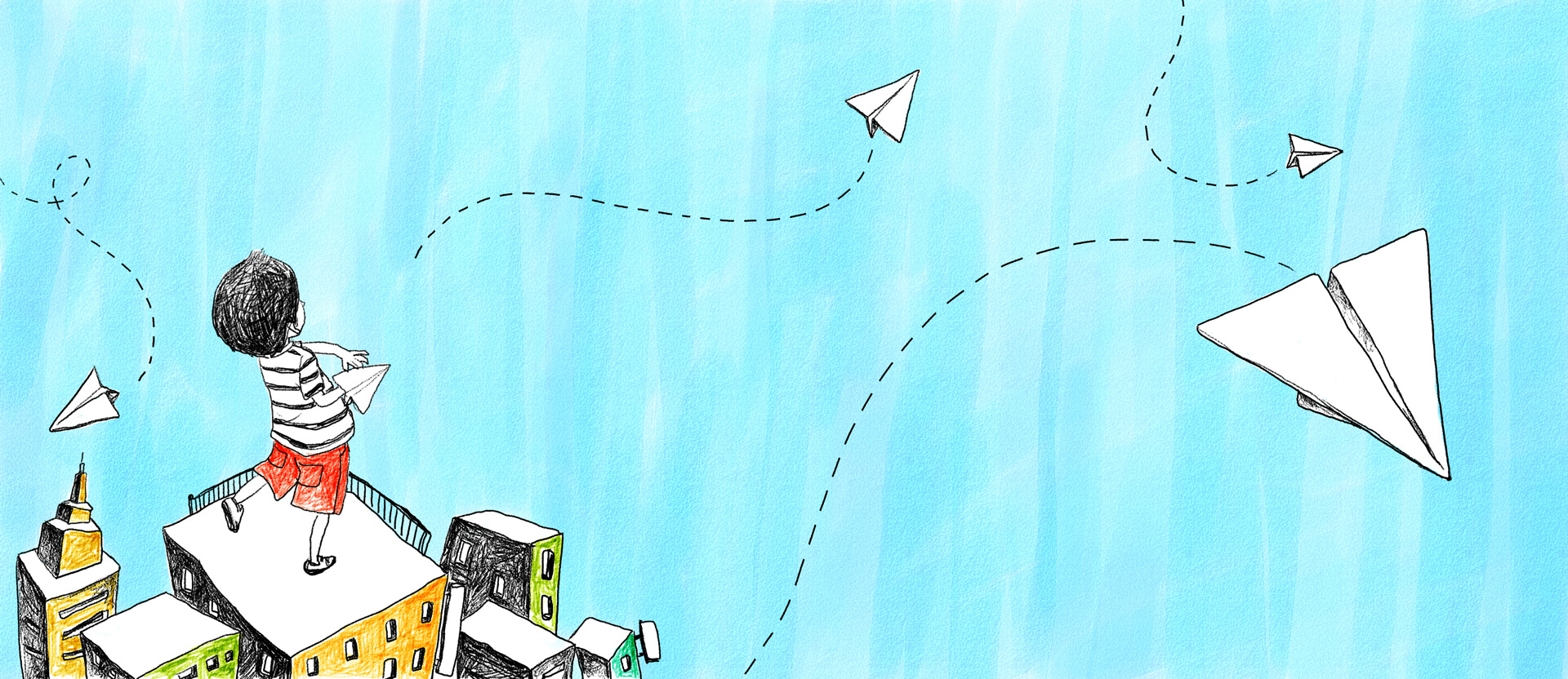 Củng cố
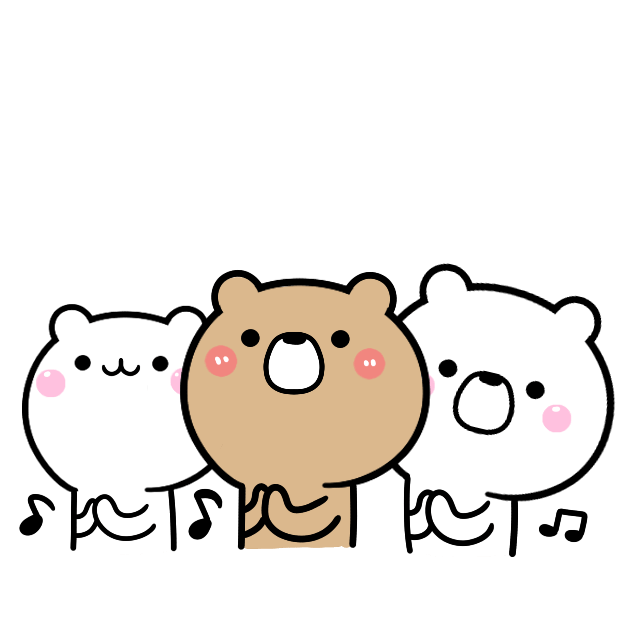